Korejská tradiční kultura
Co si pod tím představit? Negace? Co to není?
Subjektivní základ
Co je kultura?
Kulturu žijeme
Korejský vztah ke „kulturnímu“
Vysoká a nízká kultura
Naše a cizí
Duchovní x hmotná
Zachovat pro příští generace x trpět jako barbarské
Naše projevy jsou kultura až po nás – na co jsme pyšní?
Na co jsme pyšní, o tom píšeme
Retroprojekce a falešné perspektivy
Kultura žitá: subjektivně
Venku – vevnitř (prostor obecný a soukromý)
Architektura (vnější prostor) a bydlení (můj prostor)
Obecné prostory: trhy, místa pro praní, mytí
Dům a jeho dělení (před modernizací standardní)
Místnosti a jejich vybavení, kuchyň a vaření, hygiena a praní, soukromí mužské a ženské
Volný čas? Zábavy? 
Oblékání
řemesla
Co o tom můžeme vědět?
Zobecněné a velmi zhuštěné informace bez ohledu na čas a prostor
Informace z encyklopedických prací (od 15. století)
Opakované, redukované, bez regionálních specifik nebo naopak
Příklad svatba
Příklad palác
Příklad keramika
Příklad šamanský obřad
Co všechno je kultura, je osobní
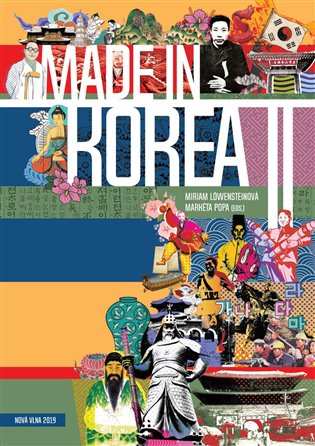 1: Co je to kultura? Jak ji viděli Korejci v různých fázích. Základní pojmy, vlivy, prostor, barevné spektrum, motivy. 
2: Architektura: hroby, paláce, kláštery, soukromé obydlí. 
3: Sochařství a malířství
5: Keramika a řemesla
6: Jídlo
7: Hudba a hudební nástroje, divadlo
8. Kniha a knižní kultura
9: Moderní doba a přesuny akcentu na „lidové“ (tj. univerzální)
10: Film 
11: Manhwa
12: Kulturní dědictví (památky UNESCO): korejská perspektiva
dynastie
Starověk: Kogurjo, Pekče, Silla, Kaja (Samguk, 1. stol. př. n. l. – 668 n. l.)
Sjednocená Silla (Tchongil Silla, 668 – 918)
Středověk: Korjo (918-1388)
                       Čoson (1392-1897/1910)
Informace?
O vysokém a zvláštním
Historie?
Kompendia topoetnografická, hudební, lékařská
Osobní: deníky a cestovní deníky, poezie 
Obřady (buddhistické, šamanské)
X
Ale i konfuciánské příručky
Maličkosti všude, ale ne v současných korejských vývozních publikacích
Schraňování vzácností
Královská skladiště (záznam ze 7. století)
Co tam měli? Ochranné předměty, kouzelné předměty, dary
Poprvé začali řešit za Japonců, resp. Japonci začali řešit korejskou kulturu
Muzea a výstavy a jejich význam
Archeologie a vykopávky od počátku 20. století
Artefakty, krádeže, obviňování Japonců
Muzea na Severu a na Jihu, kulturní parky, minsokčchony
Přístup Korejců k vlastnímu kulturnímu dědictví je konfrontační
Viditelná kultura
Prostorové zasazení
Zasazení do přírody
Tři vertikální sféry
Pět světových stran
Nebesa a země
Ideální objekt podle pchungsu (fengshui)
Kosmologie a stavba měst
numerologie
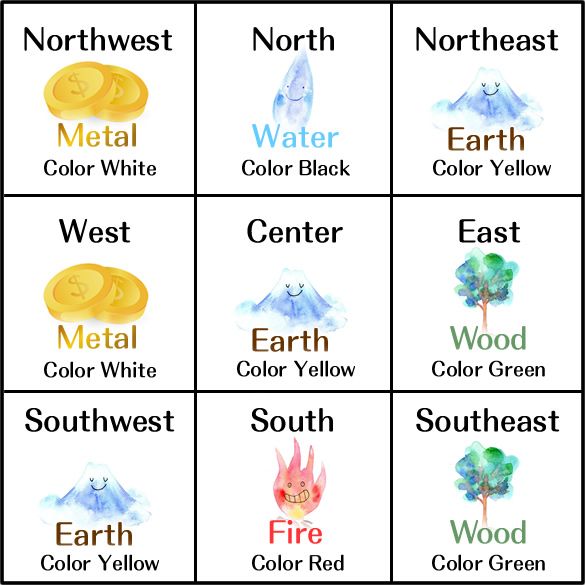 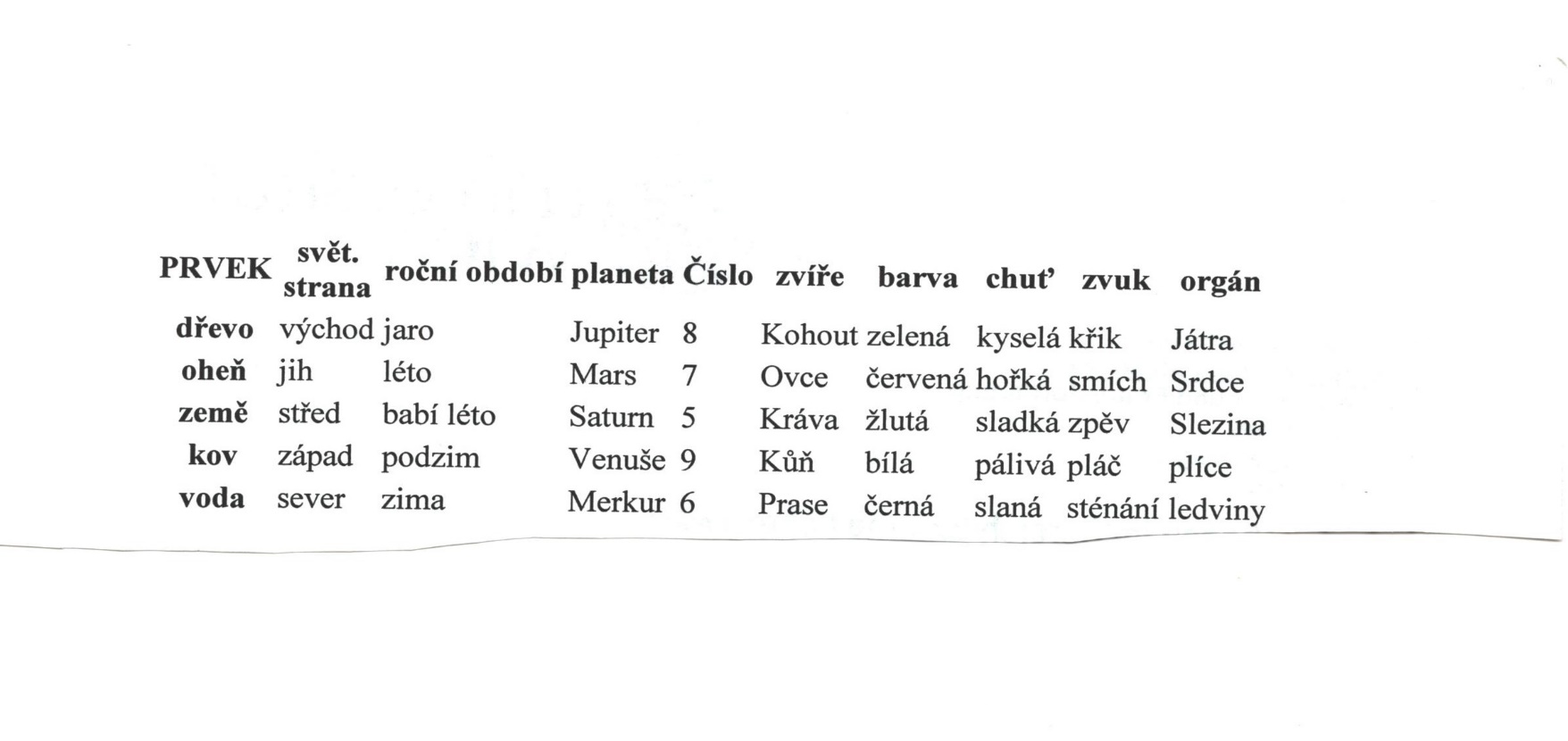 Opozice je celekyin a yang nejsou protiklady
Nahoře x dole
Daleko x blízko
Pravý x levý
Vnitřní x vnější
Hlavní x zadní
Vysoký x nízký
Harmonie 결합 (結合) je ideál
Dohromady tvoří svět
Tj. v kultuře se pohybujeme ve světě kulturních symbolů
V zásadě jsme stále zasazeni do přírody a jejích cyklů
Architektura
Pojem je retroprojektivní
Památky a jejich vnímání v Koreji

Poměrně stabilní vkus
Potřeba nového a zavržení minulého
Potřeba materiálu
Potřeba zápisů do seznamů UNESCO
Příklad Namdemun, park v Čchongdžu, dolmeny na Kanghwa
Nejstarší stavby
Půdorysy měst, velkých klášterů, hrobky
Pevnosti a pevnostní systém
Konstrukce a materiály
Střechy
Paláce
Obytné budovy: rozměry, rozložení
Proč nemáme dochované artefakty
Nejčastěji: protože Japonci 
Realita: války, vpády, ale nejvíce chátrání a nezájem
Nejvíc bylo zničeno PO KOREJSKÉ VÁLCE
Hrobky (a pohřbívání)
Od dolmenů (고인돌) k císařským hrobkám -릉 (陵)
Kogurjo (4.-6. století) – Jilin, kolem Pchjongjangu
Pekče – na jih od Soulu (dnešní Soul), Pujo, Kongdžu
Silla – v dnešním Kjongdžu
Sjednocená Silla – tamtéž
Kaja – kolem Kimhe
Korjo (roztroušené, ale nejvíc na jih od Kesongu)
Čoson – podle pchungsu (nejvíc ve střední Koreji)
Symbolická redukce
Snaha dát každému království typický předmět z hrobek
Kogurjo – malby
Pekče – vykuřovadlo
Silla – koruny
Kaja/Karak - železo
Kogurjo
Hrobka generála (Jilin), hrobka Čumonga (J od Pchj.)
Hrobky v Anaku
Půdorys, cihly a kameny
Mnoho nástěnných maleb
vykradené
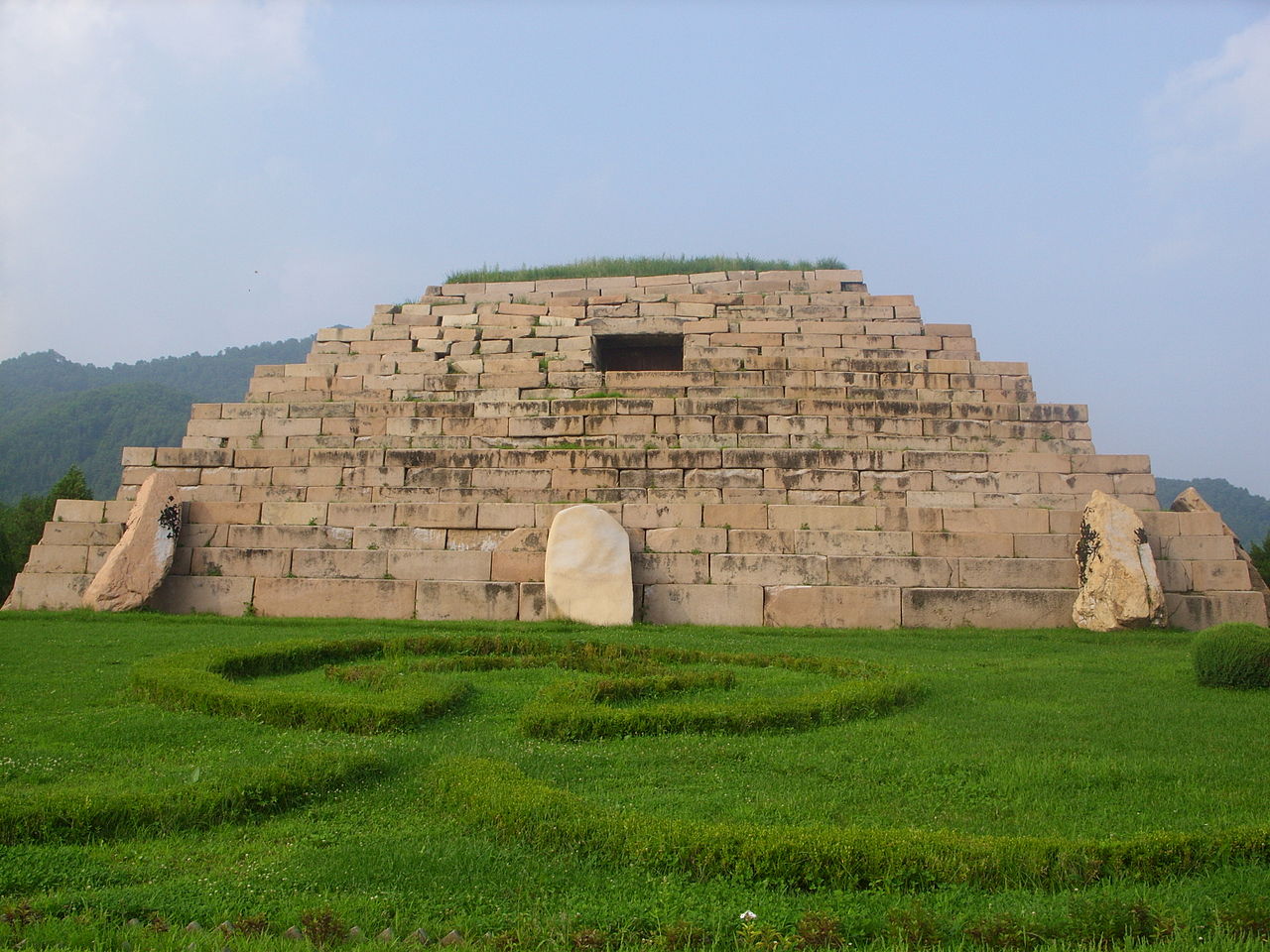 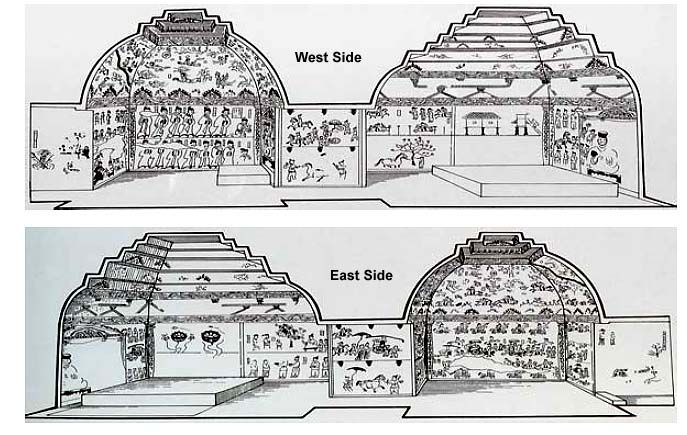 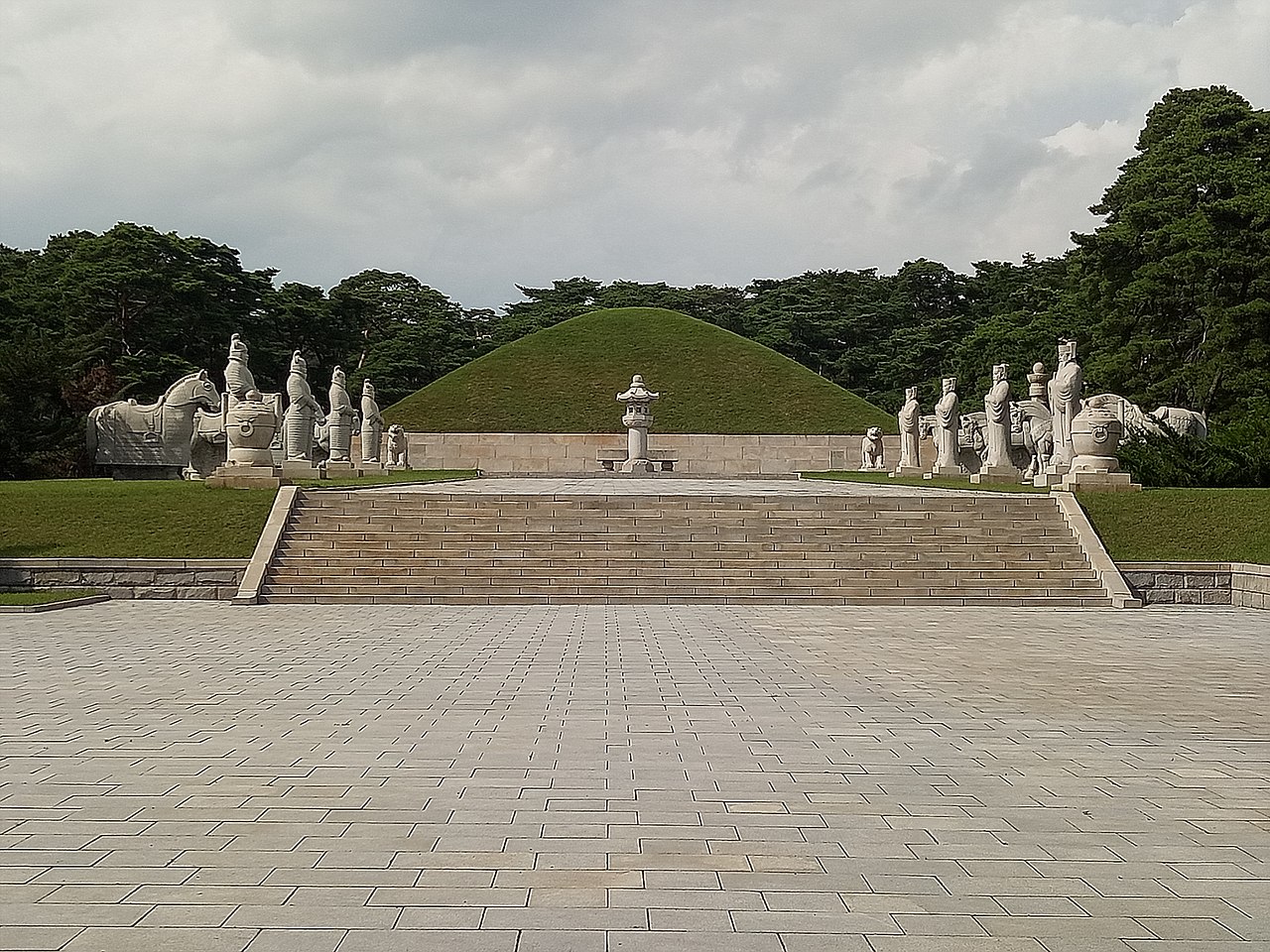 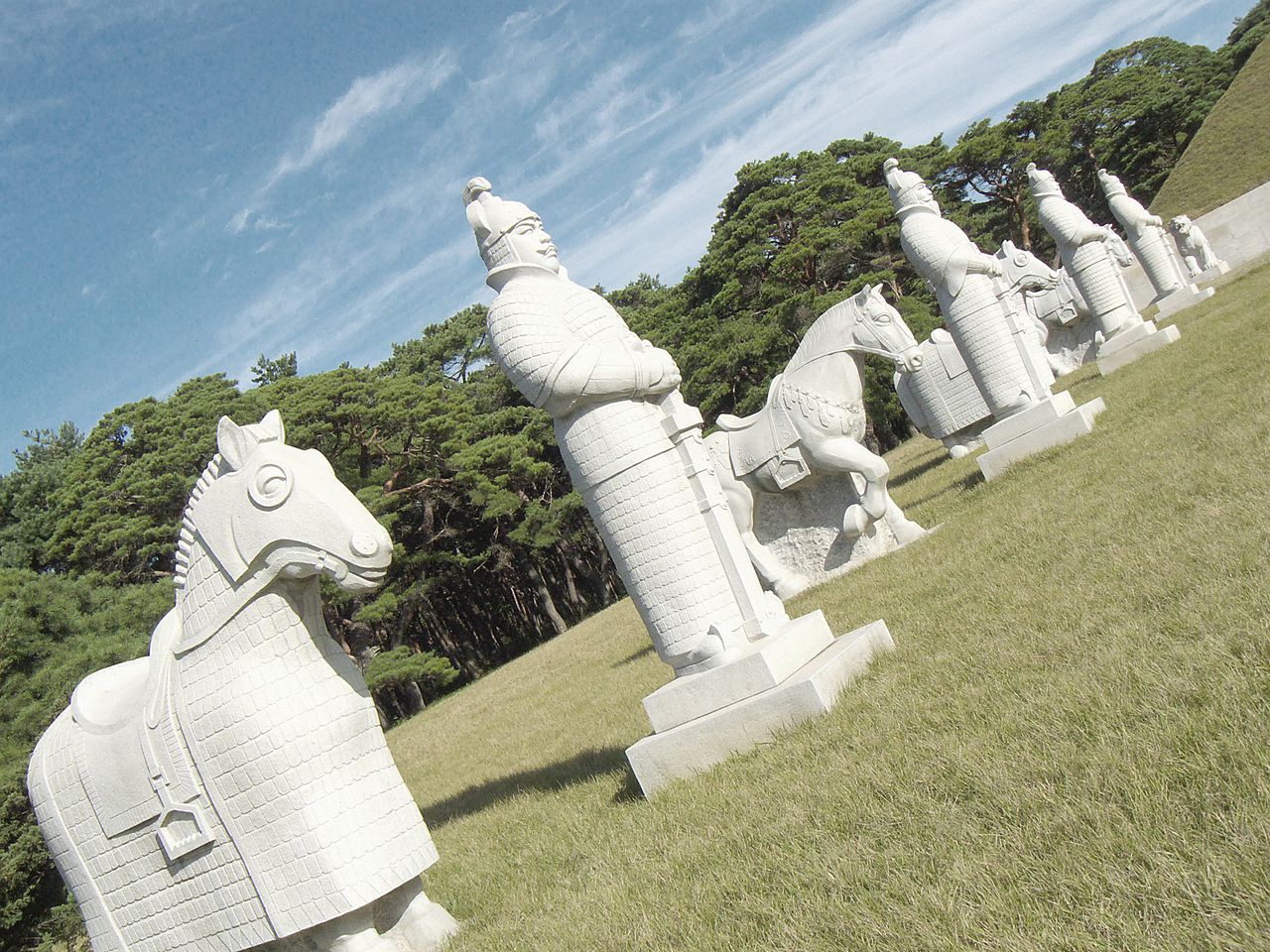 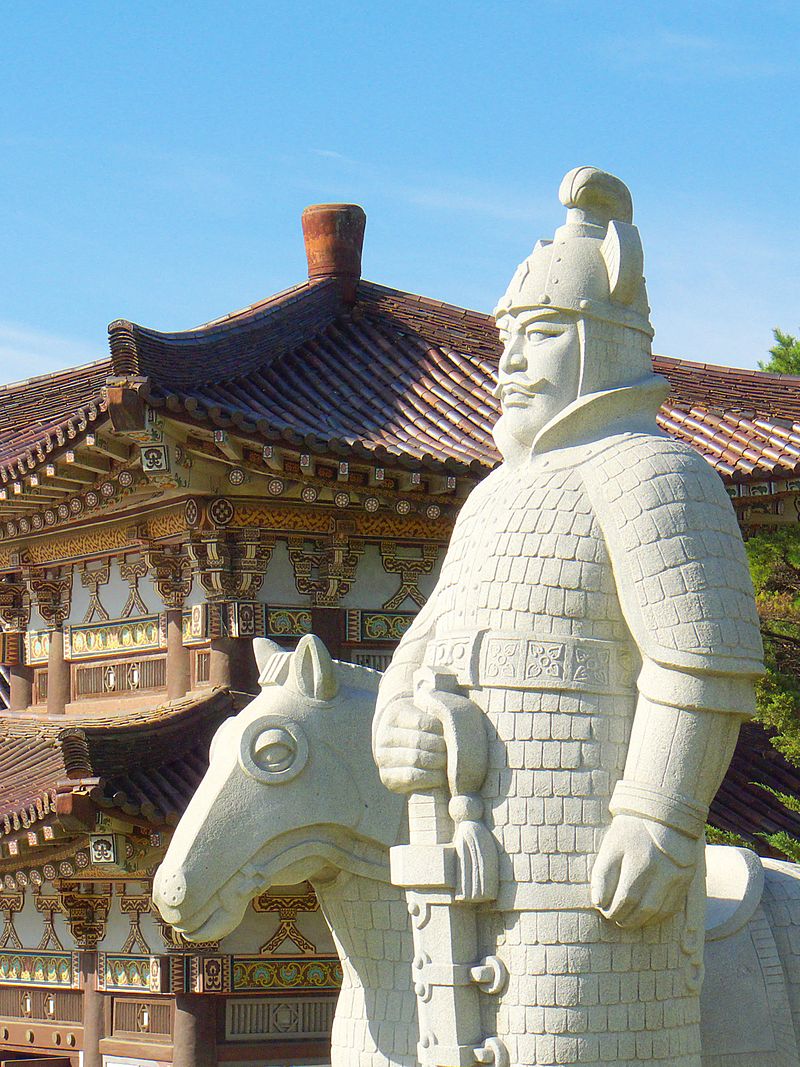 Pekče
Hrobka krále Murjonga (6. století)
Podobné jako v Kogurju, ale menší
Málo autentických
Pokusy o rekonstrukci velmi pochybné
Odtud do Japonska
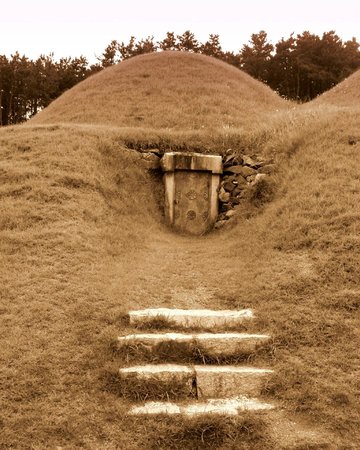 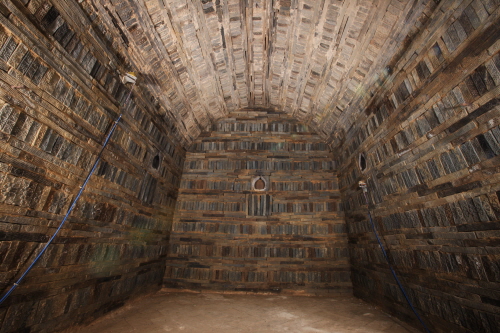 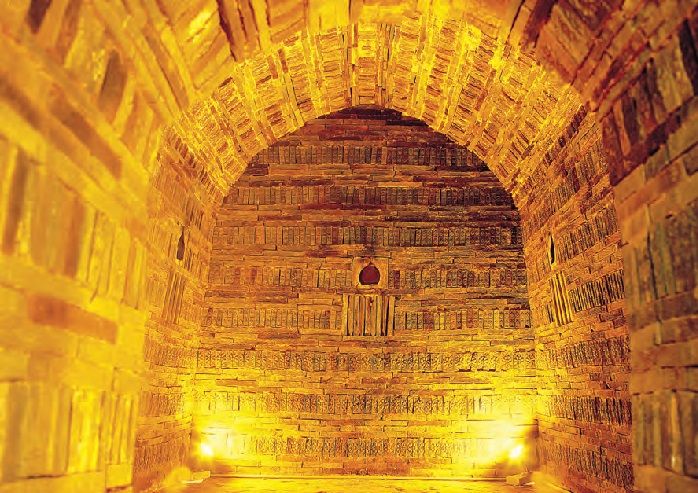 Silla
115 hrobek kolem Kjongdžu (většinou identifikovaných podle kronik)
Jiná struktura
Velký tumulus
Hodně vykradených
Artefakty ze zlata – koruny, šperky
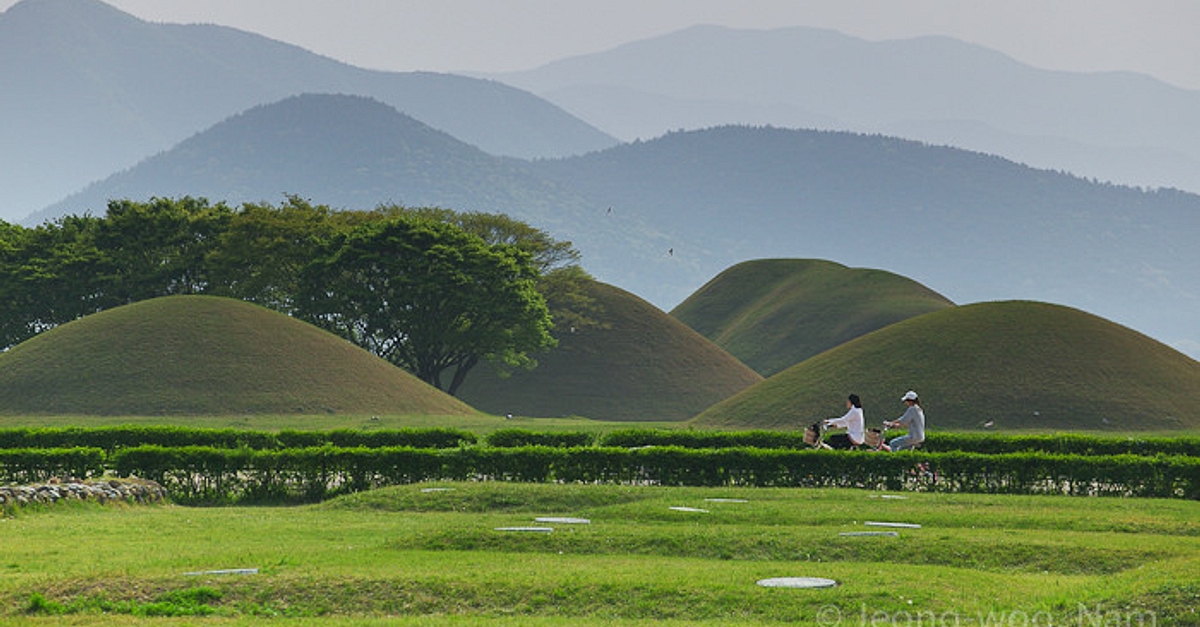 Kimhe
Král Suro (podoba z Čosonu)
Z Kaja mnoho nových pohřebišť a nálezů – velké hroby s otroky
Bude UNESCO, ještě nebylo přijaté, snaha o senzace
Hrobová keramika + železo
Přidané hrobové figury
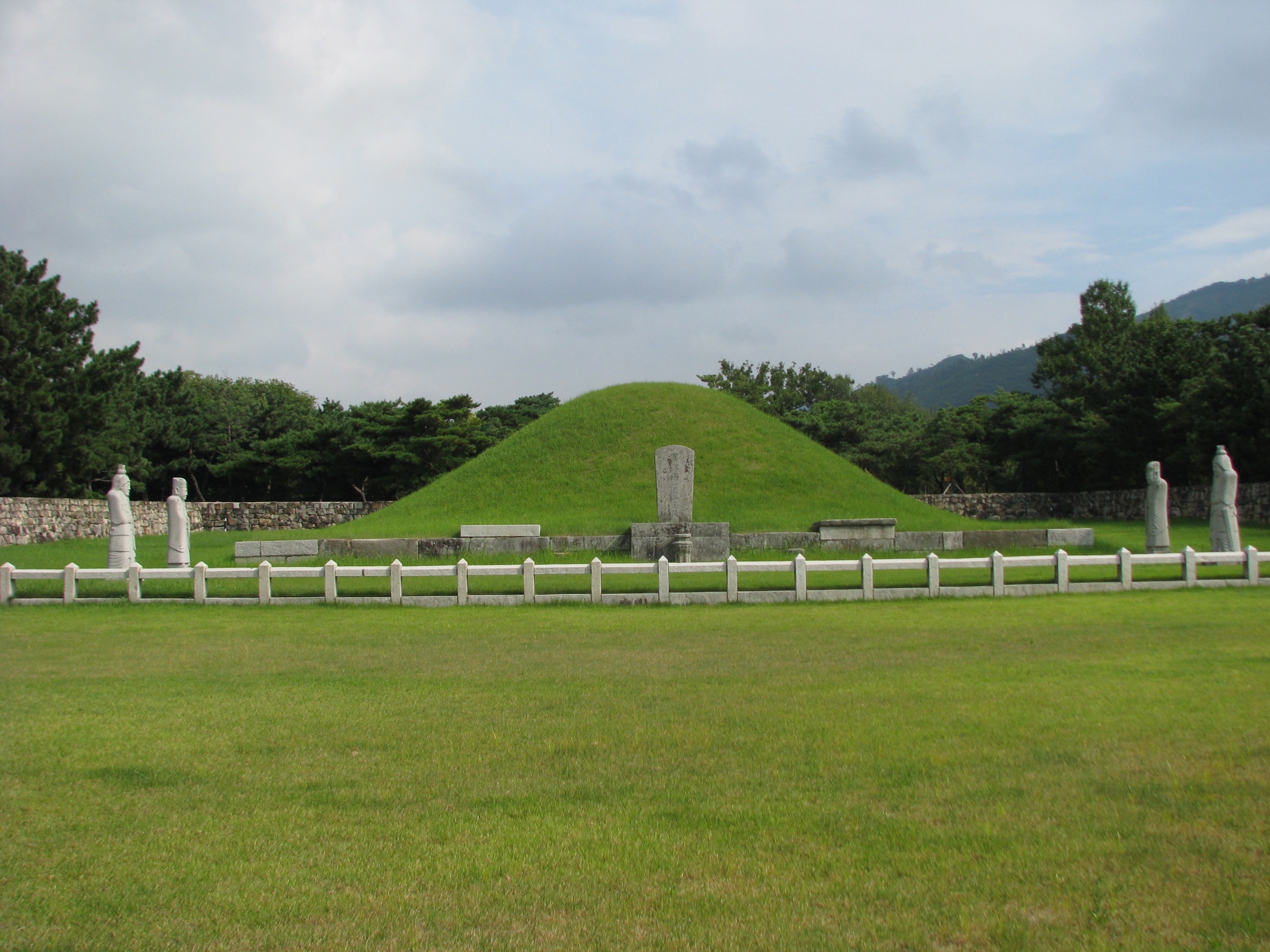 Korjo
Komplex severně od Kesongu
Wang Konův hrob přestavěný podle dnešního nevkusu
Nejznámější a zřejmě autentická Kongminova hrobka z druhé poloviny 14. století
Kongminova hrobka
Podle Mingů
S manželkou
Obrácené uložení – žena vlevo, muž vpravo
Figury prý původní (munin, muin, kůň, tygr, ovce)
Vyvýšení se schody
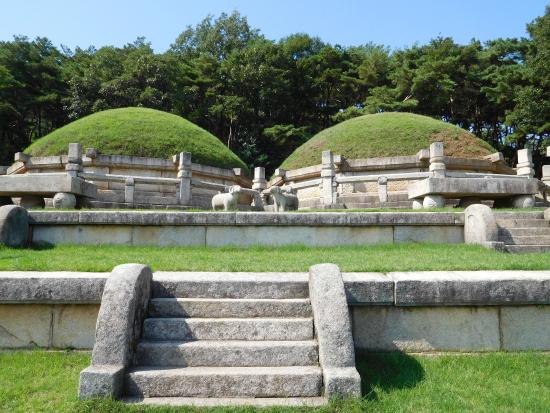 Čoson
Pchungsu – záznamy o způsobu a praxi
Většinou v plné parádě – menší tumulus
Brána areálu, domek strážce, pole pro výživu
Okrouhlý tumulus, ohrádka, kolem zvířata
Mangdžusok
Obětní stolek
lucerna
Vzadu občas ocásek
Tchedžo, Tandžong, Sondžong, Čongdžo, Kodžong, Sundžong
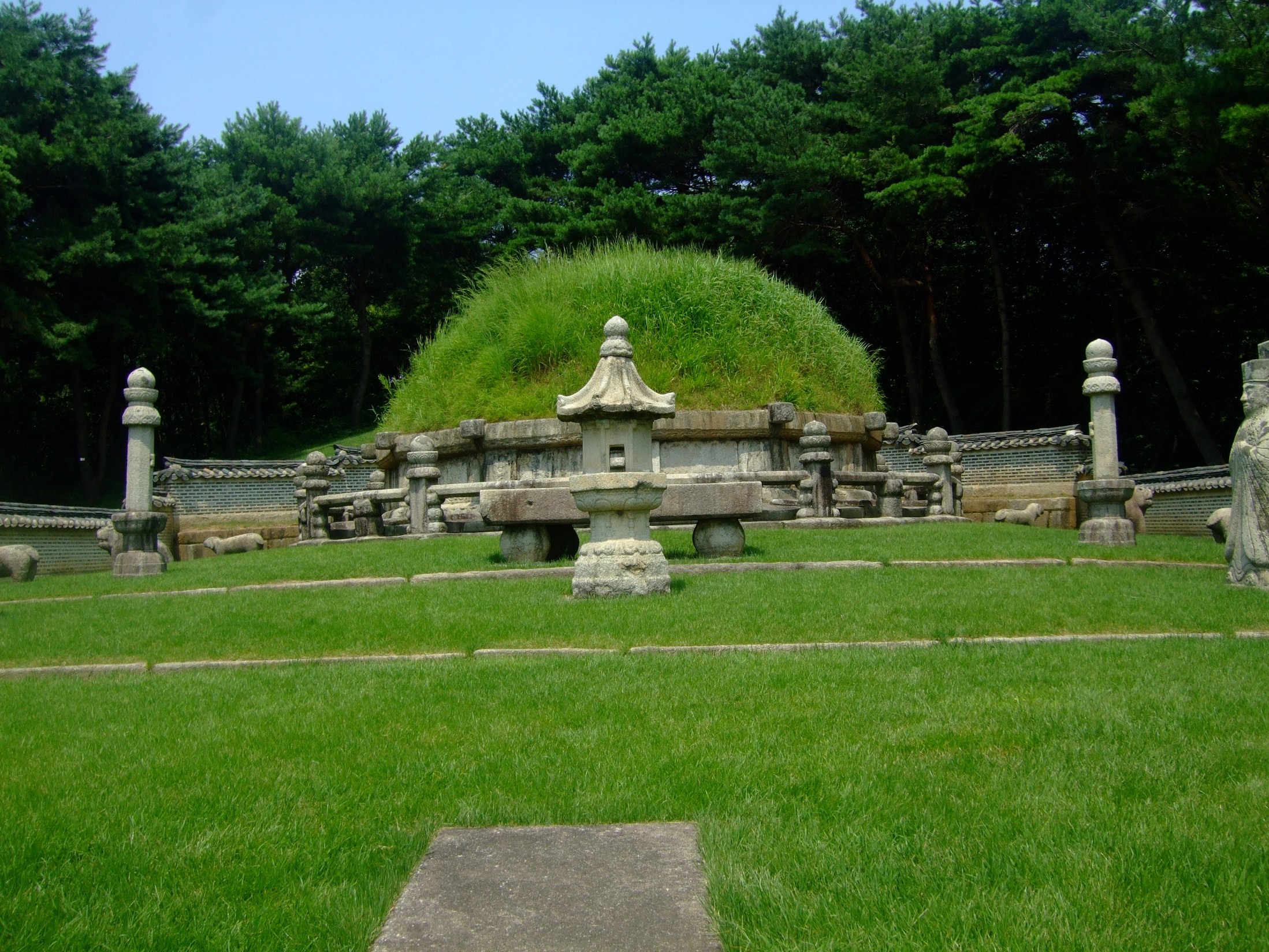 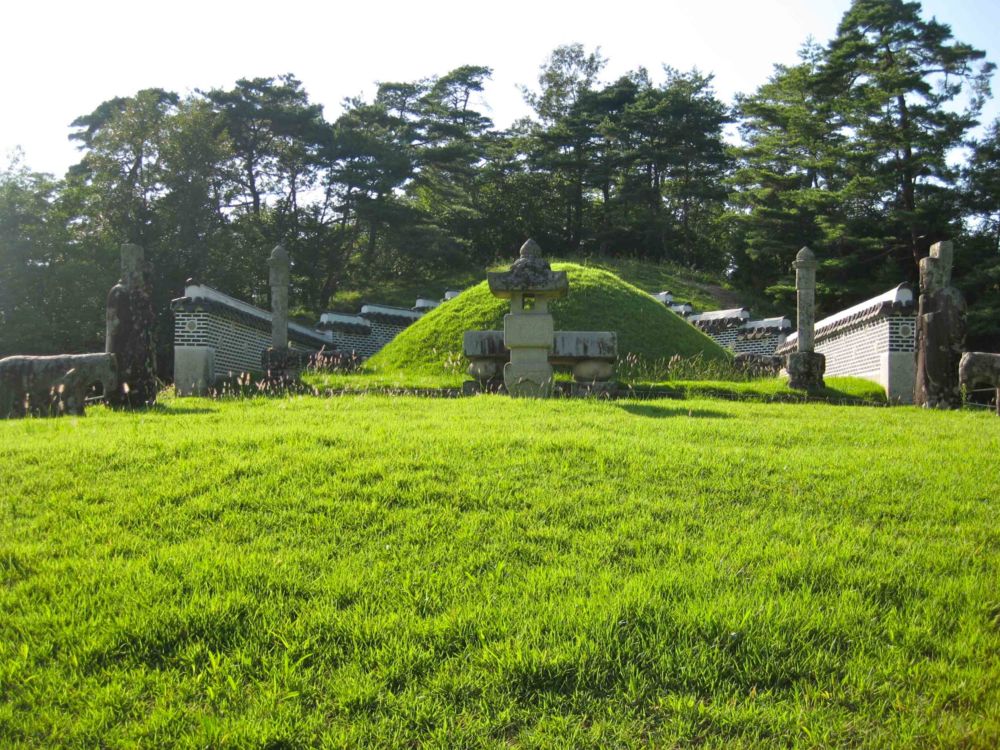 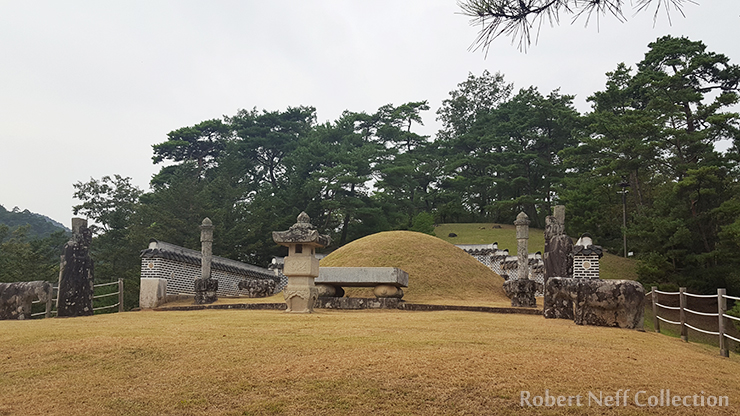 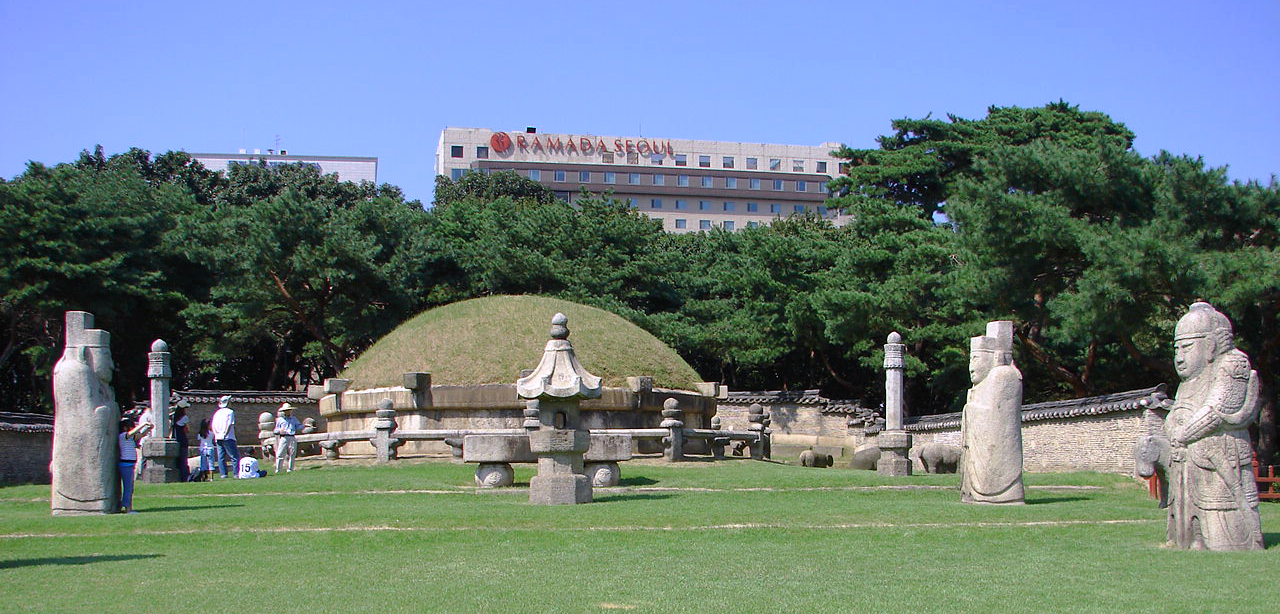 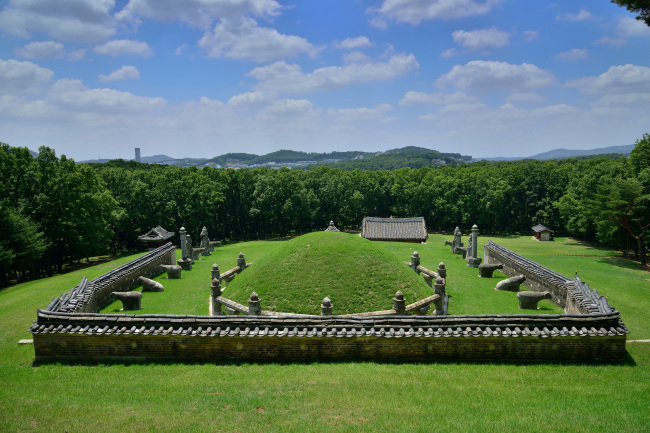 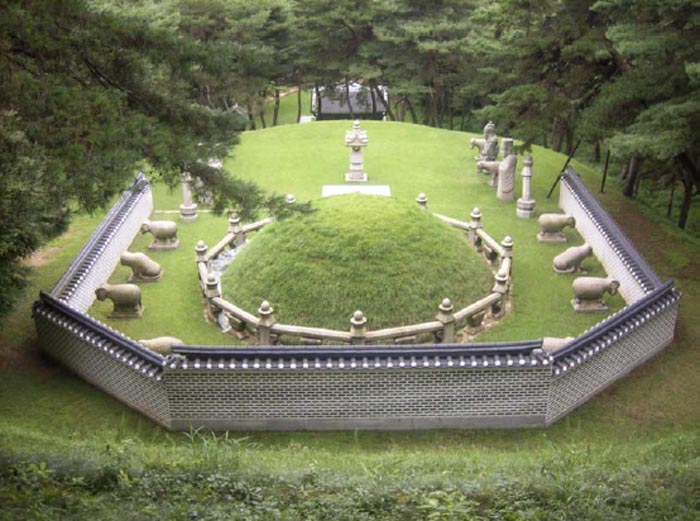 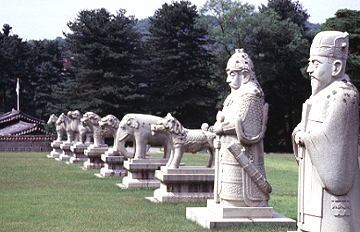 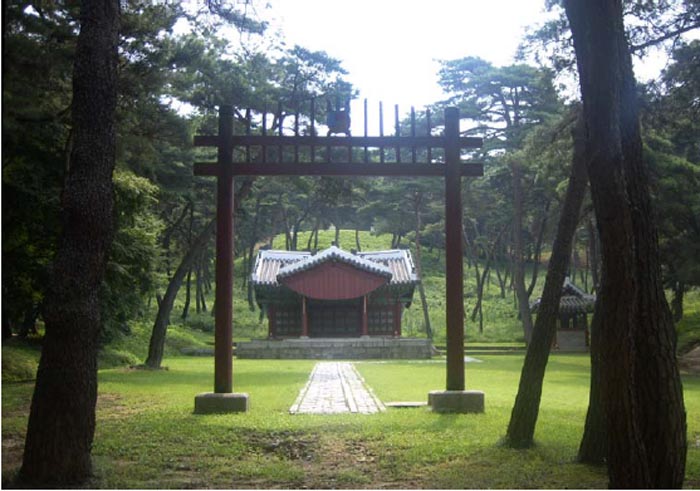 Co patří k hrobu?
Pozemek, ohraničení, výzdoba
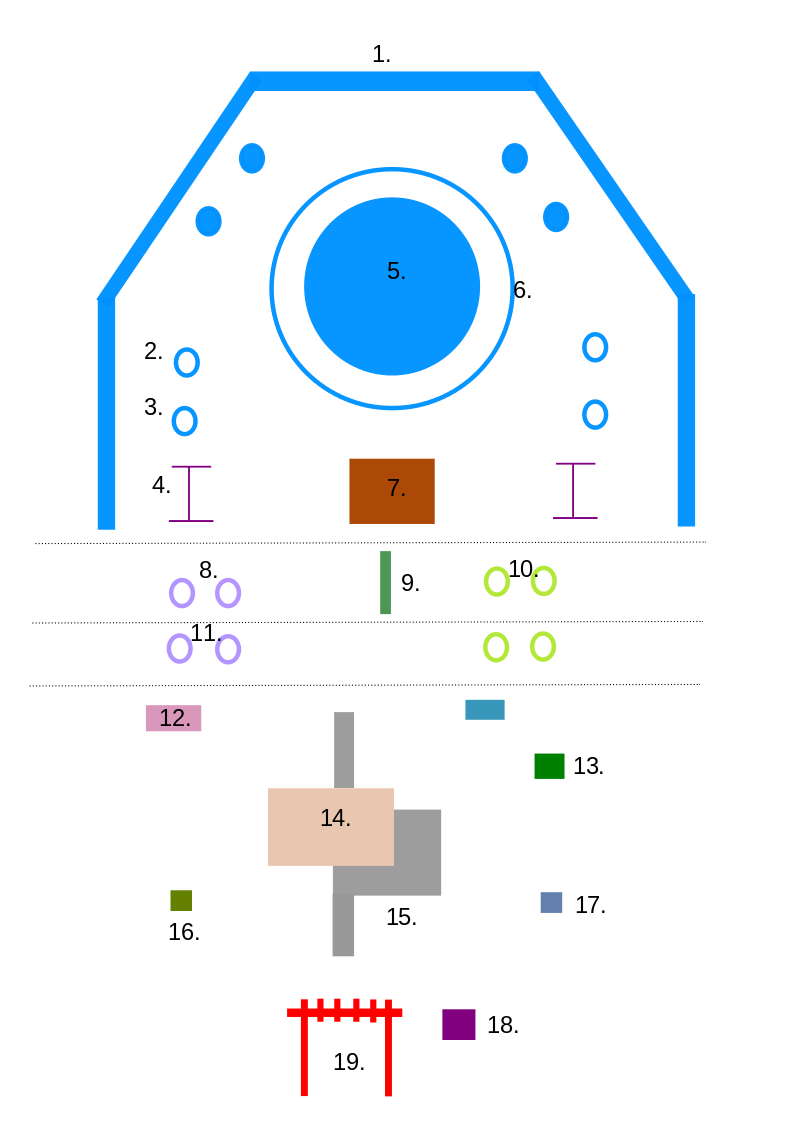 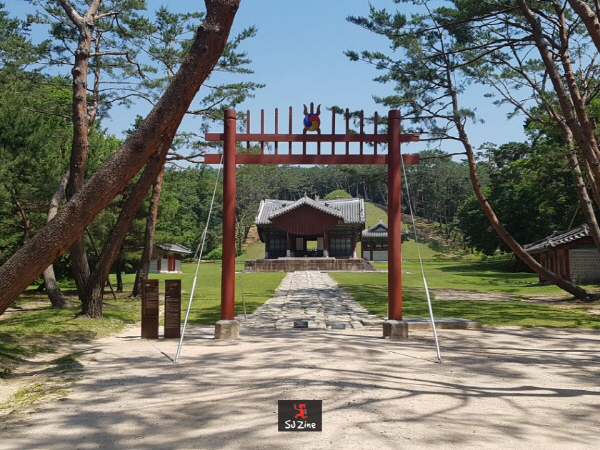 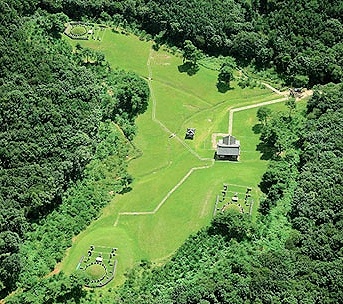 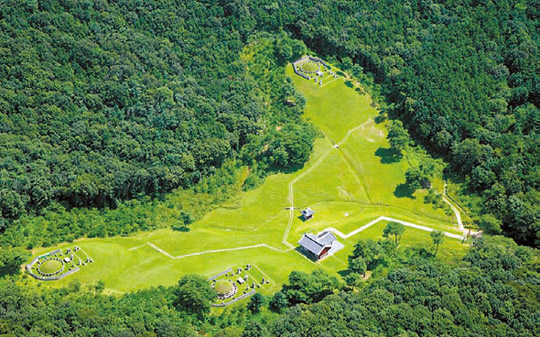 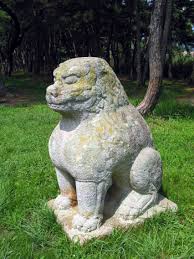 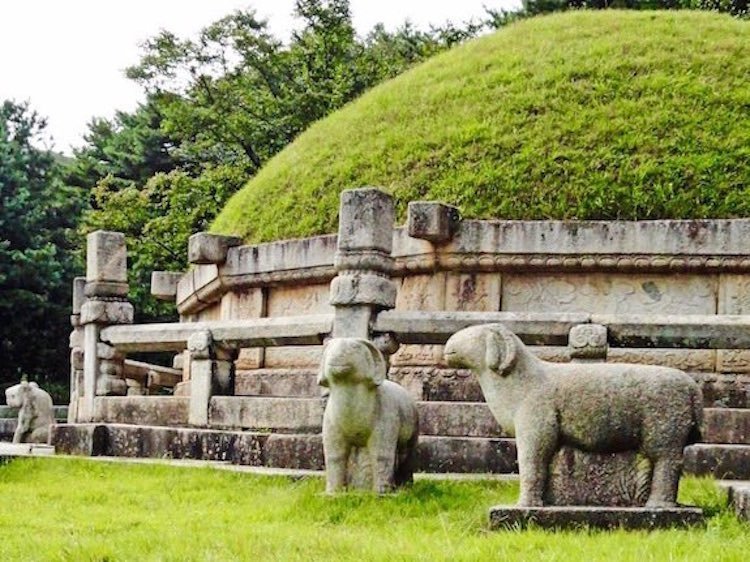 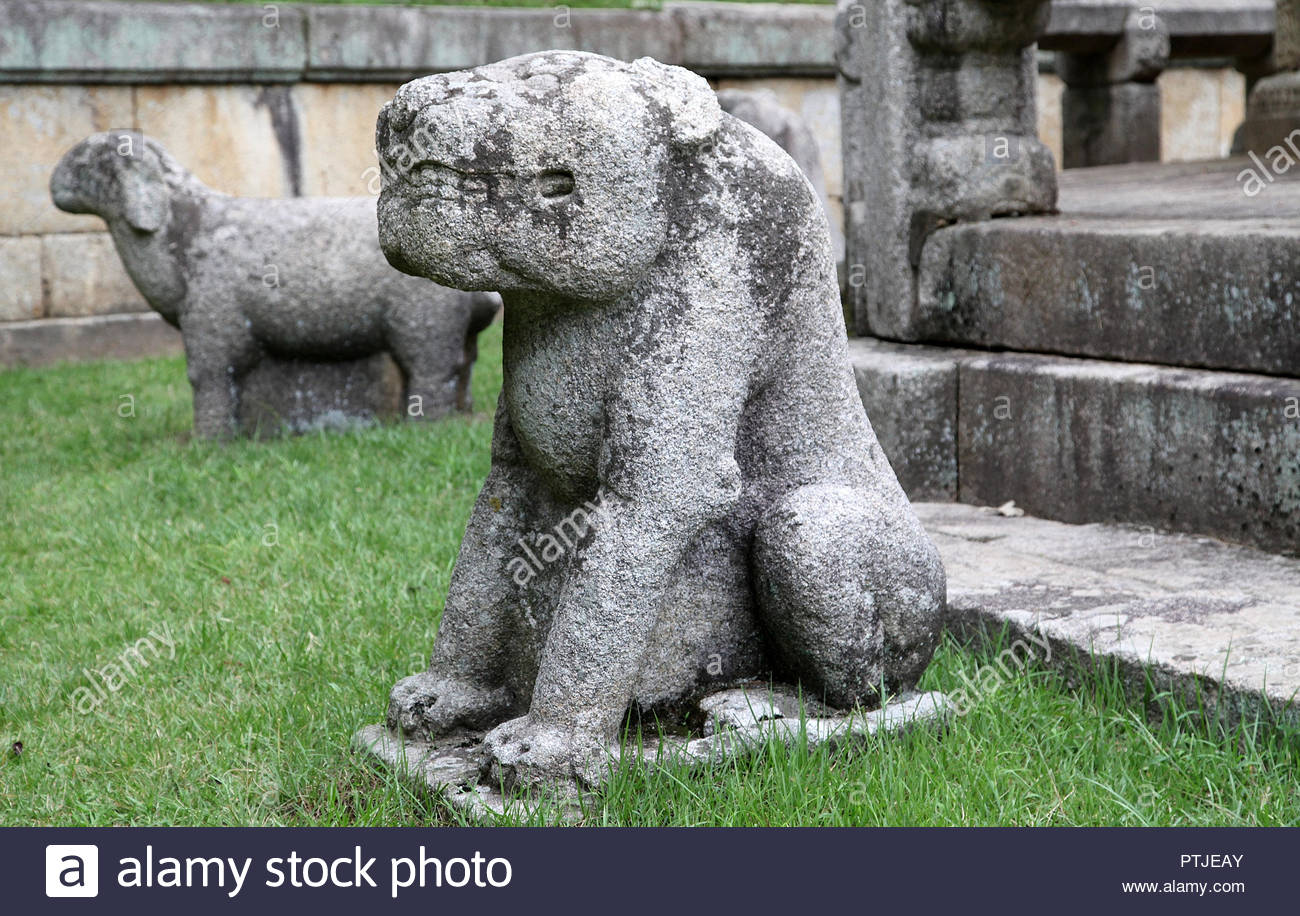 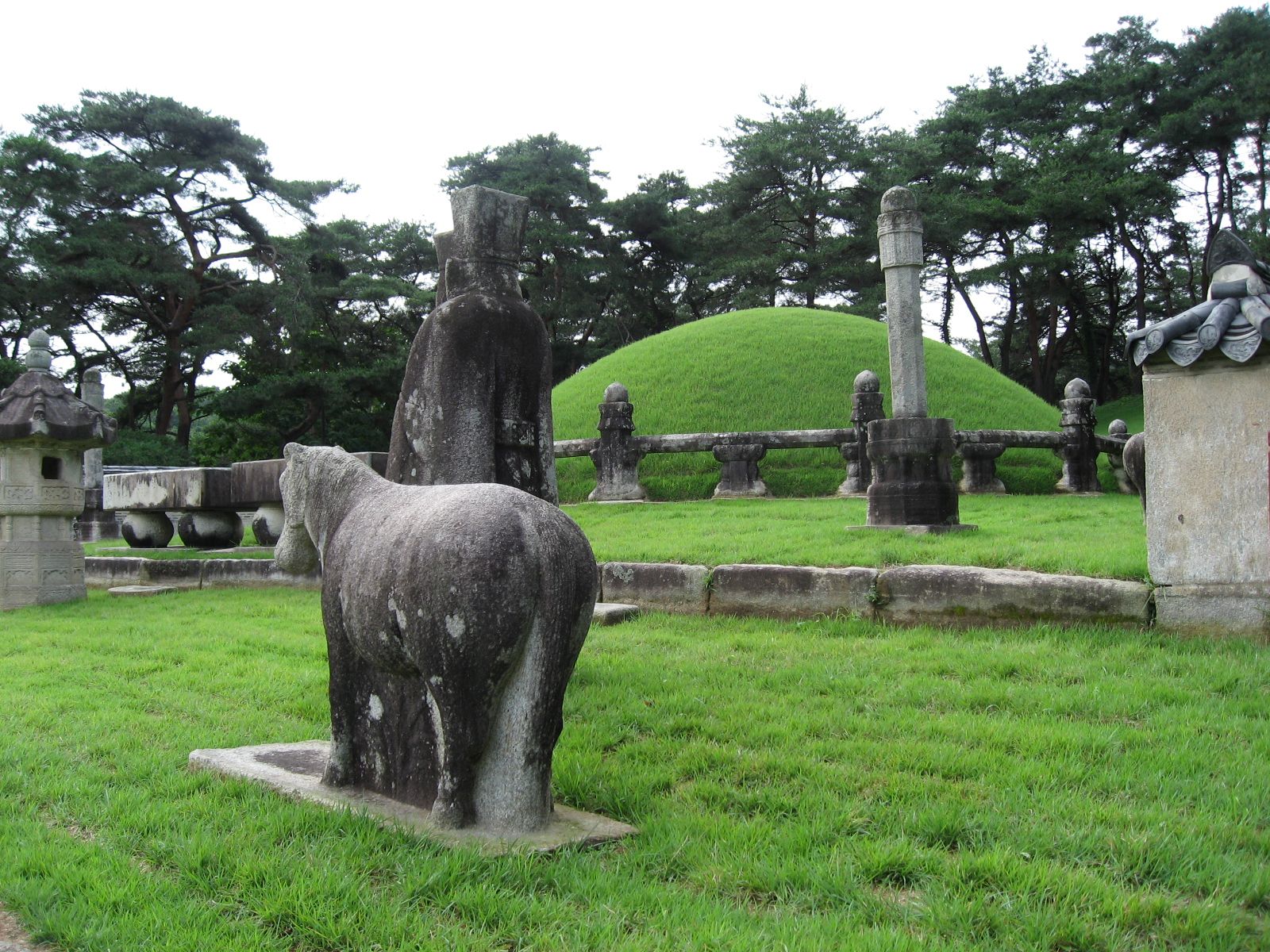 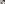 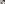 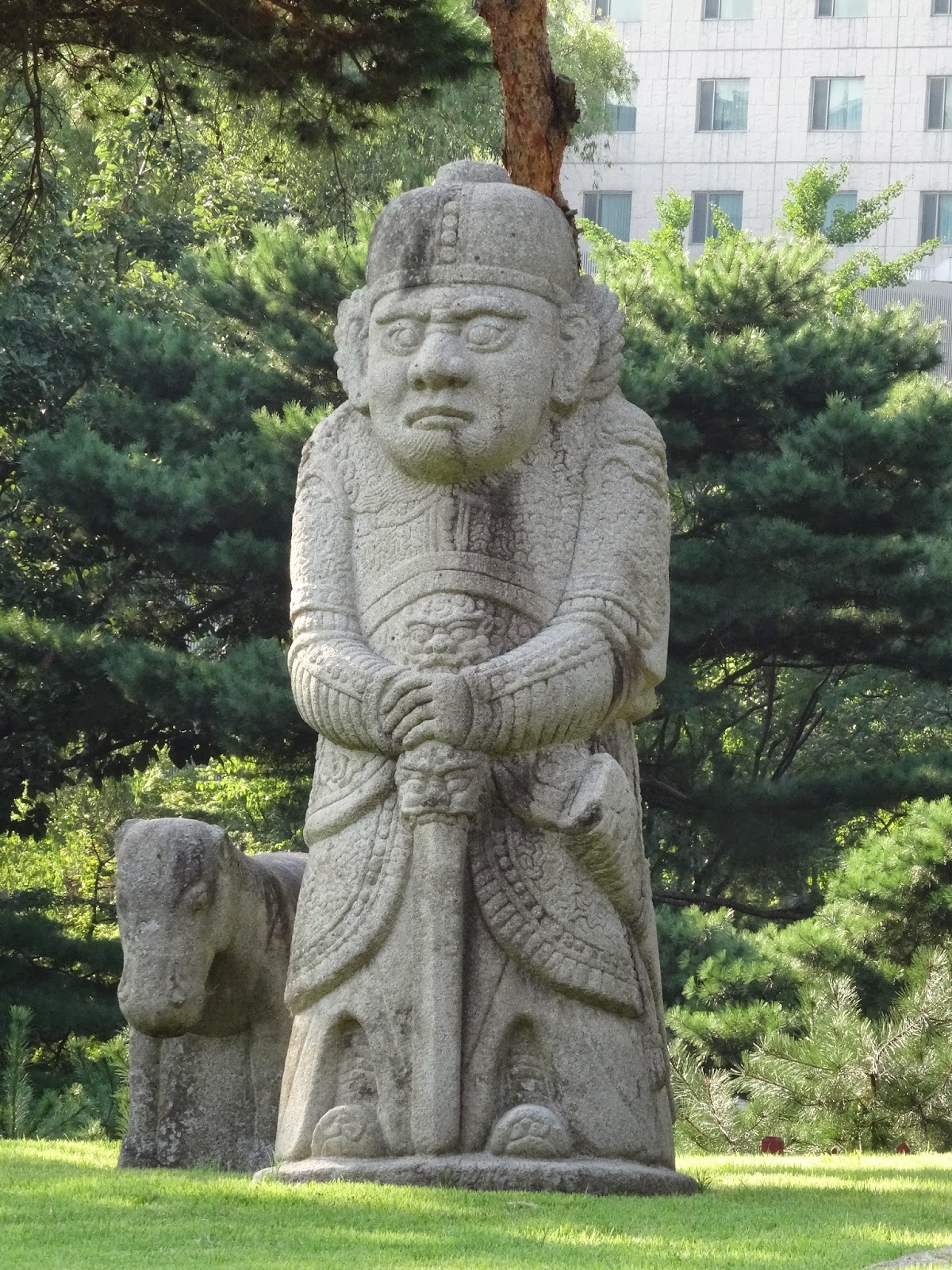 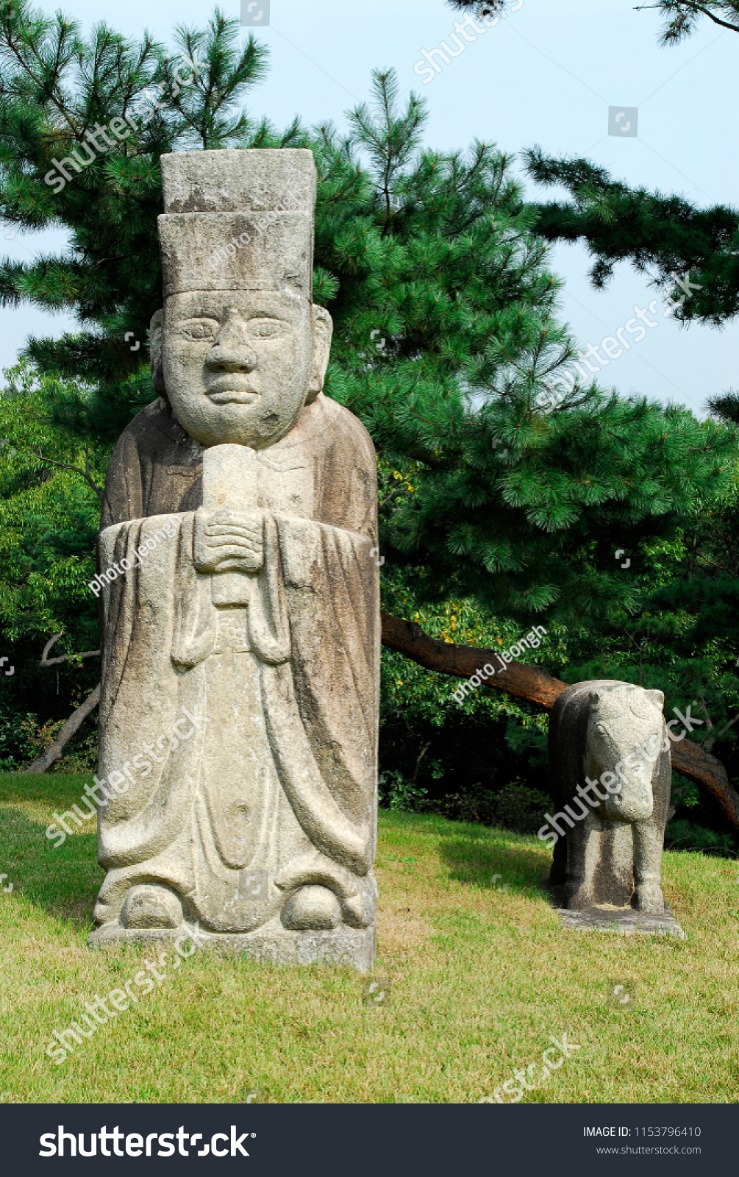 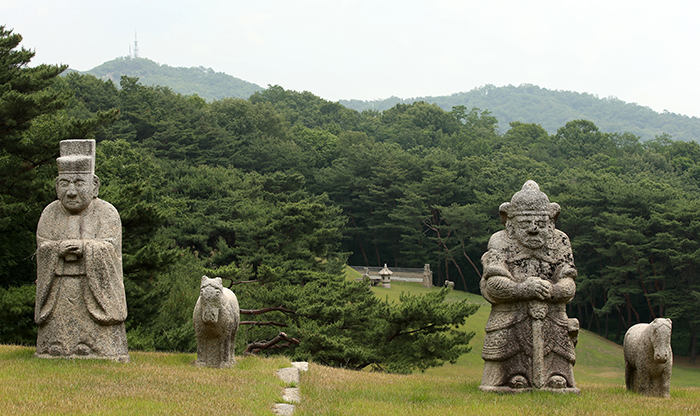 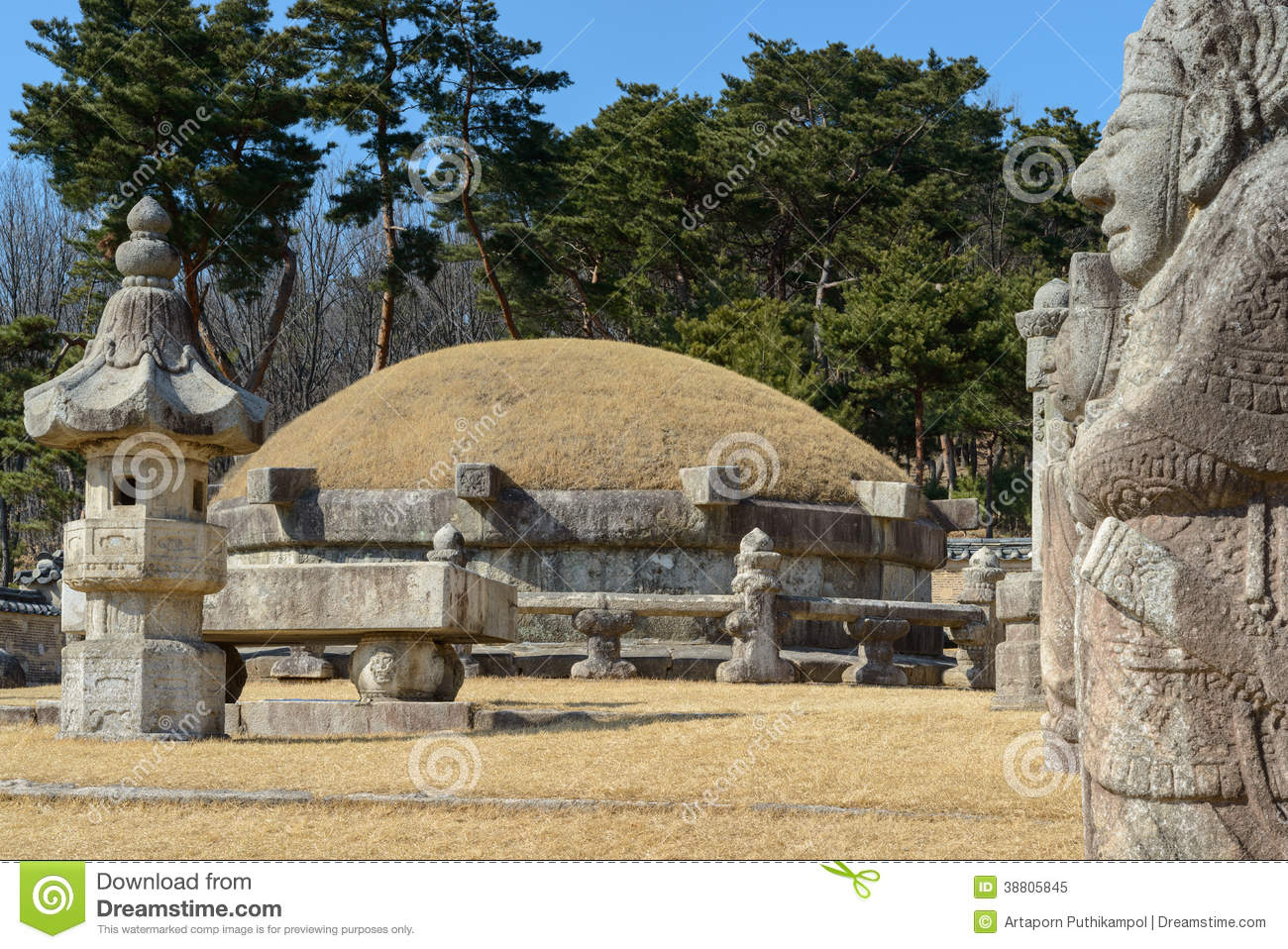 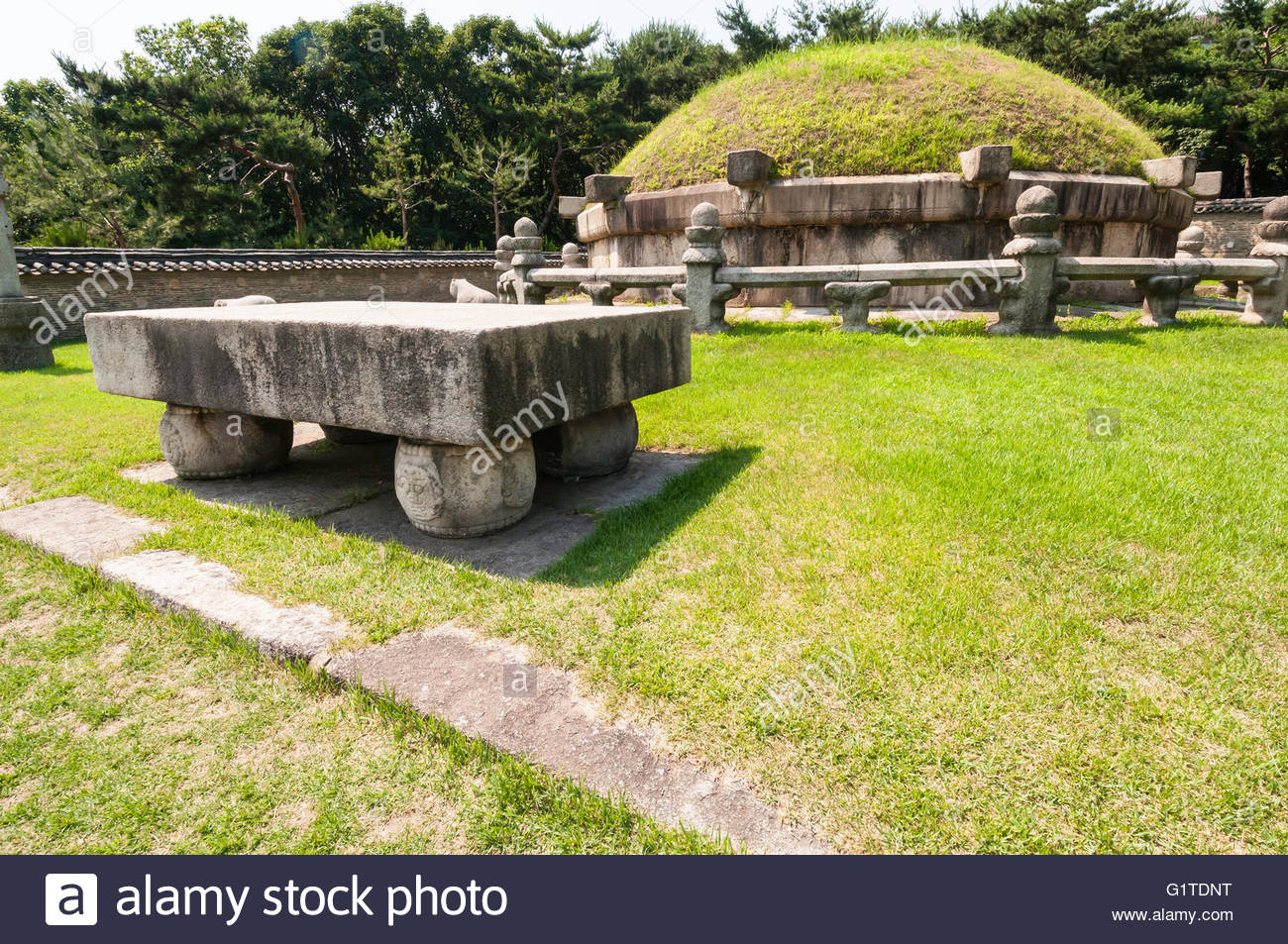 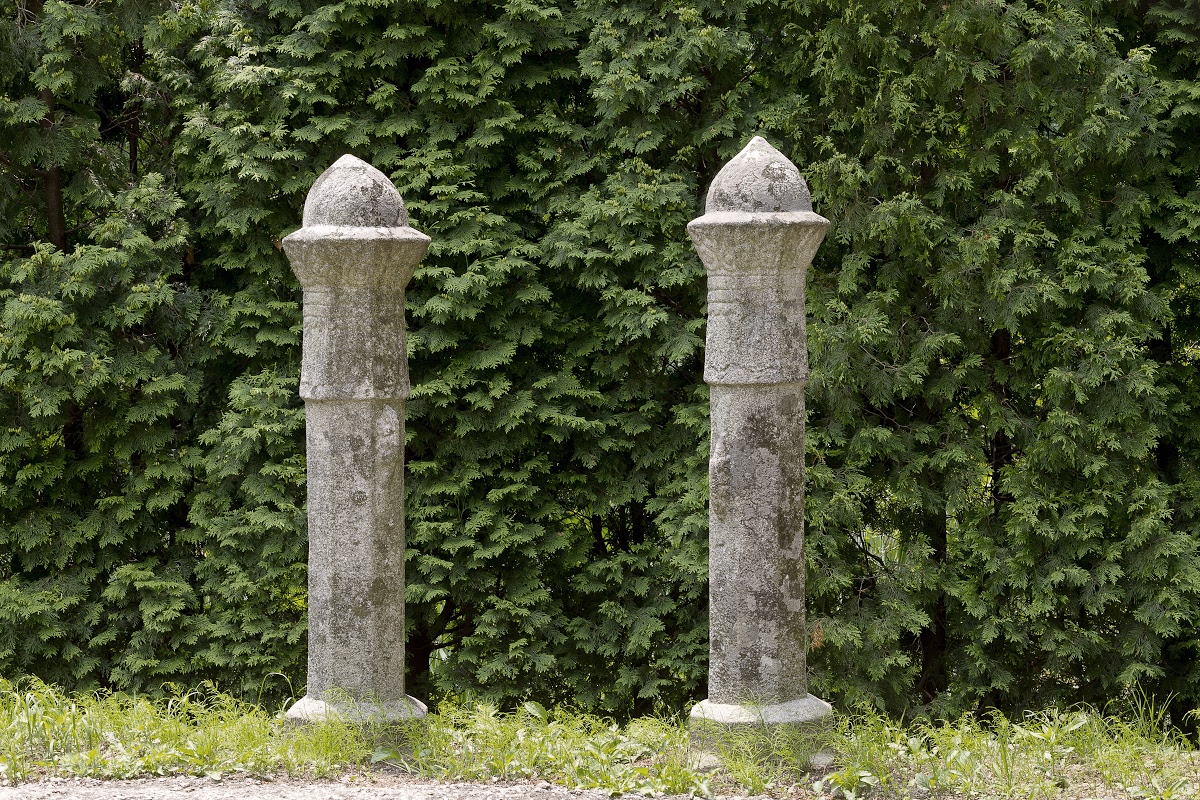 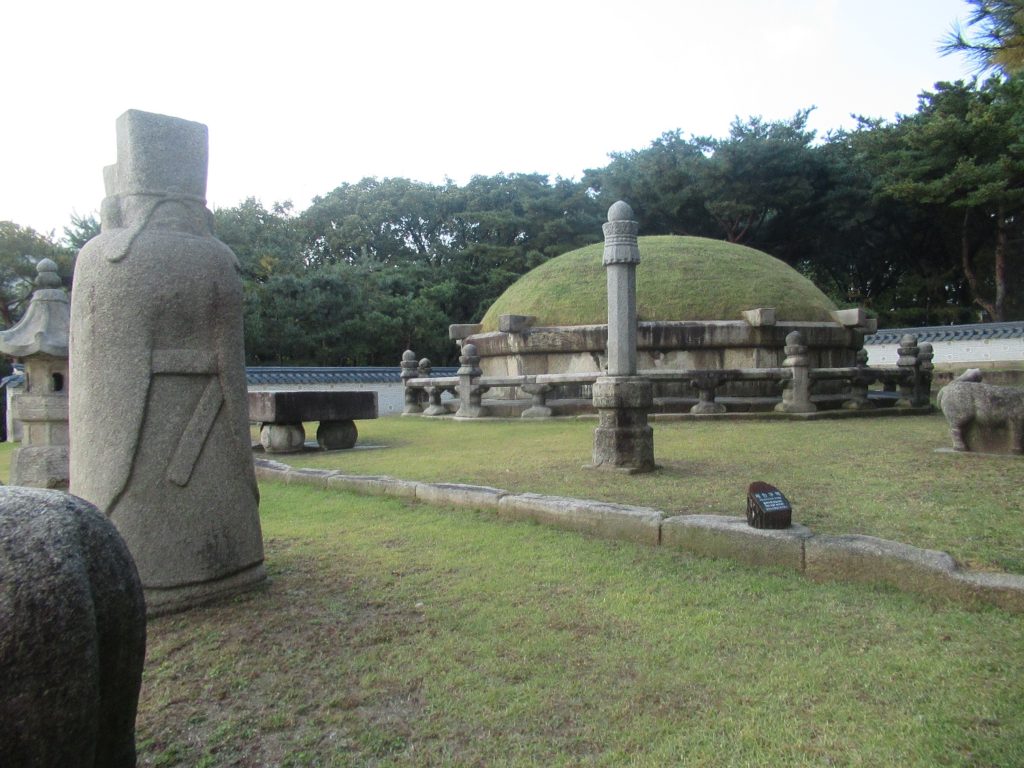 Stély
Želví podstavec
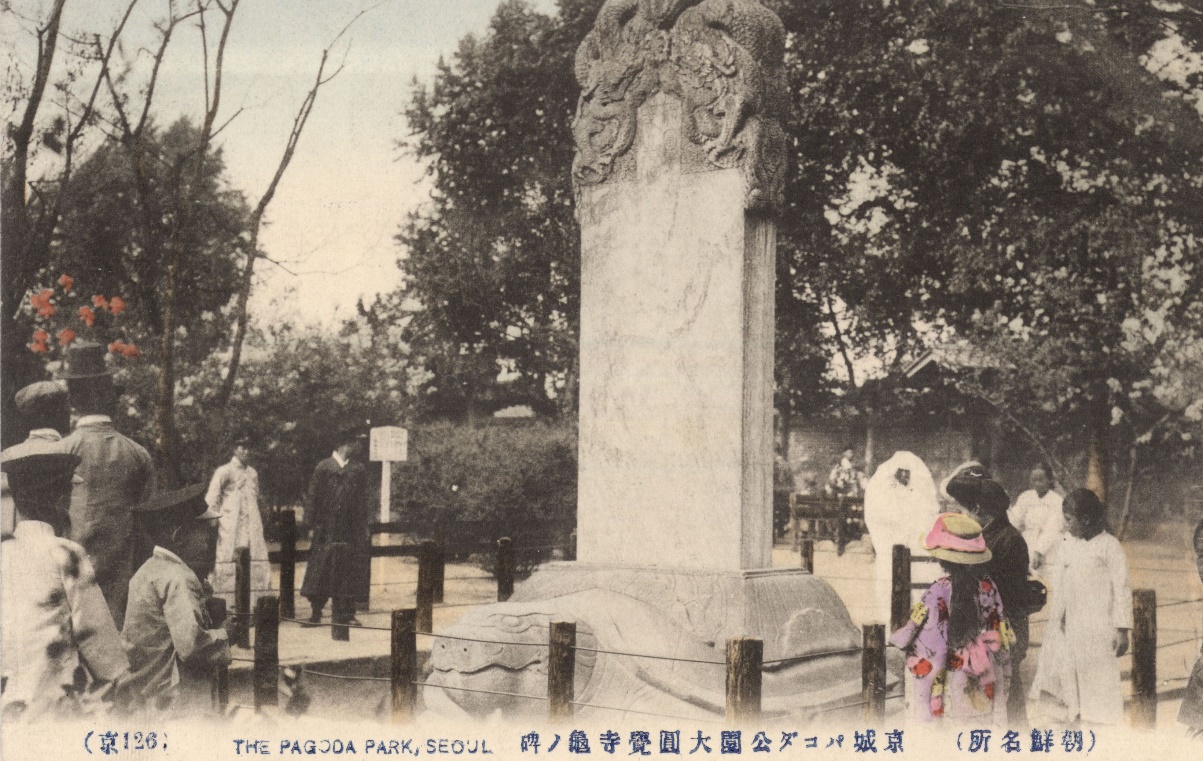 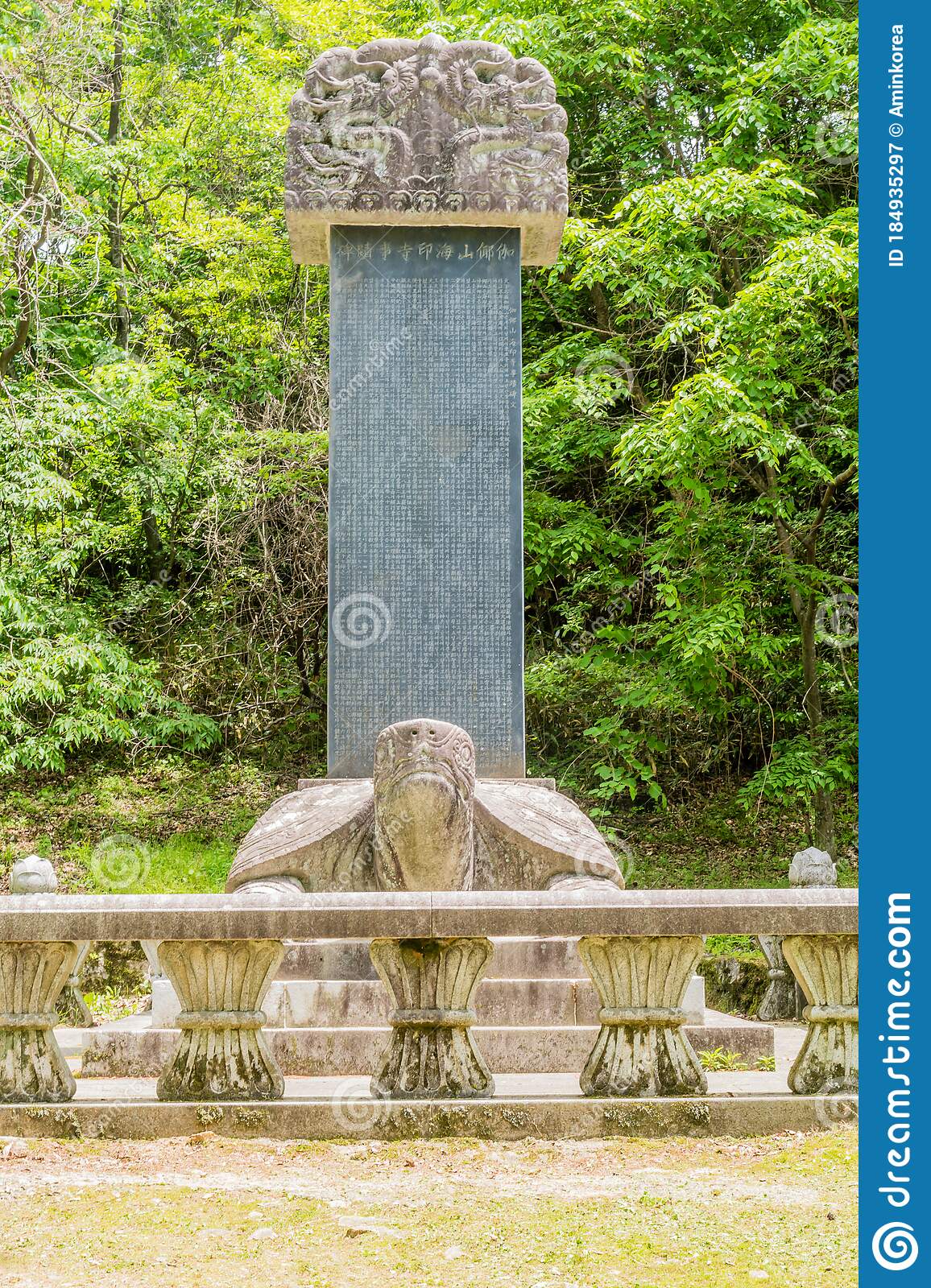 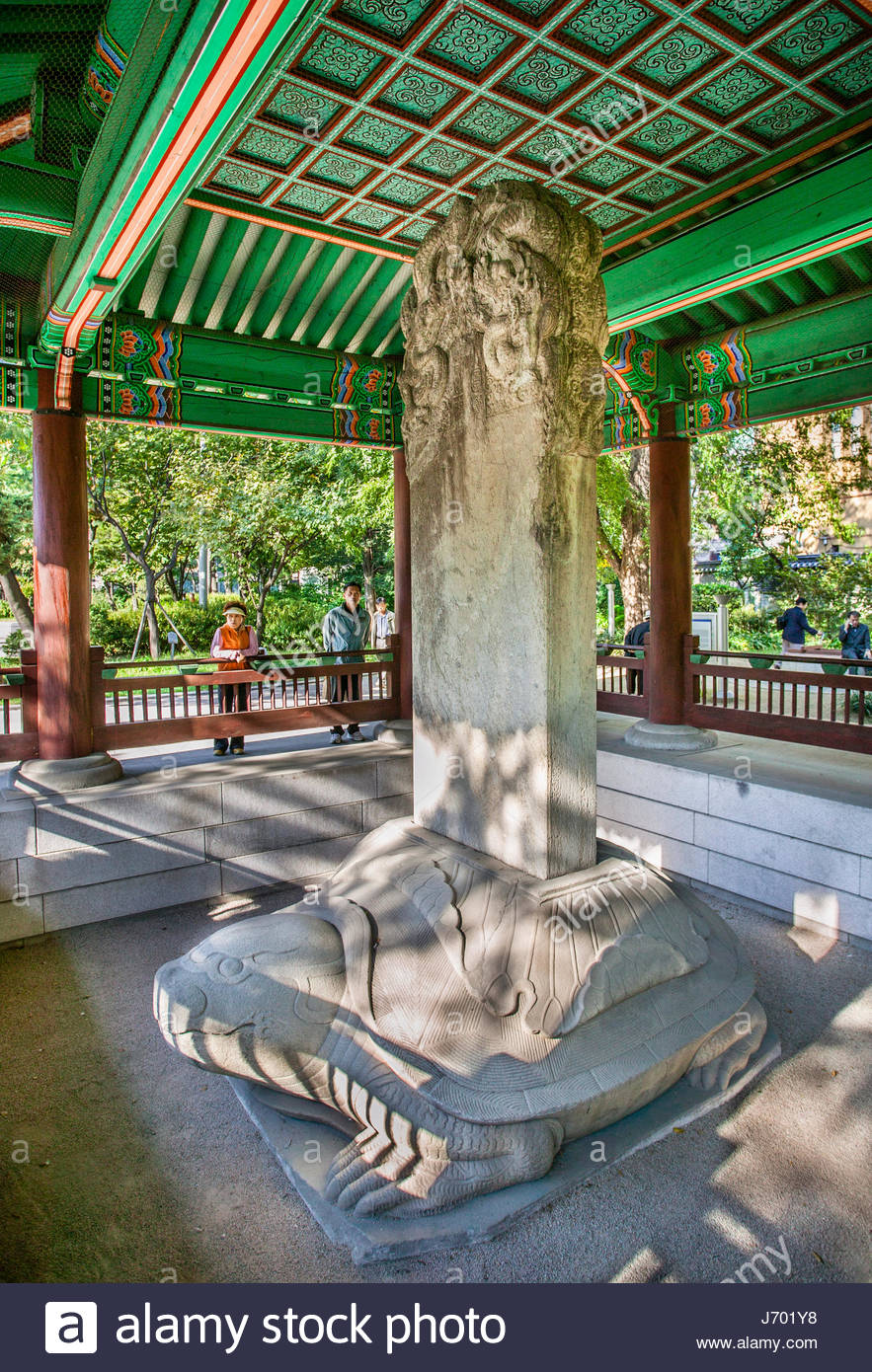 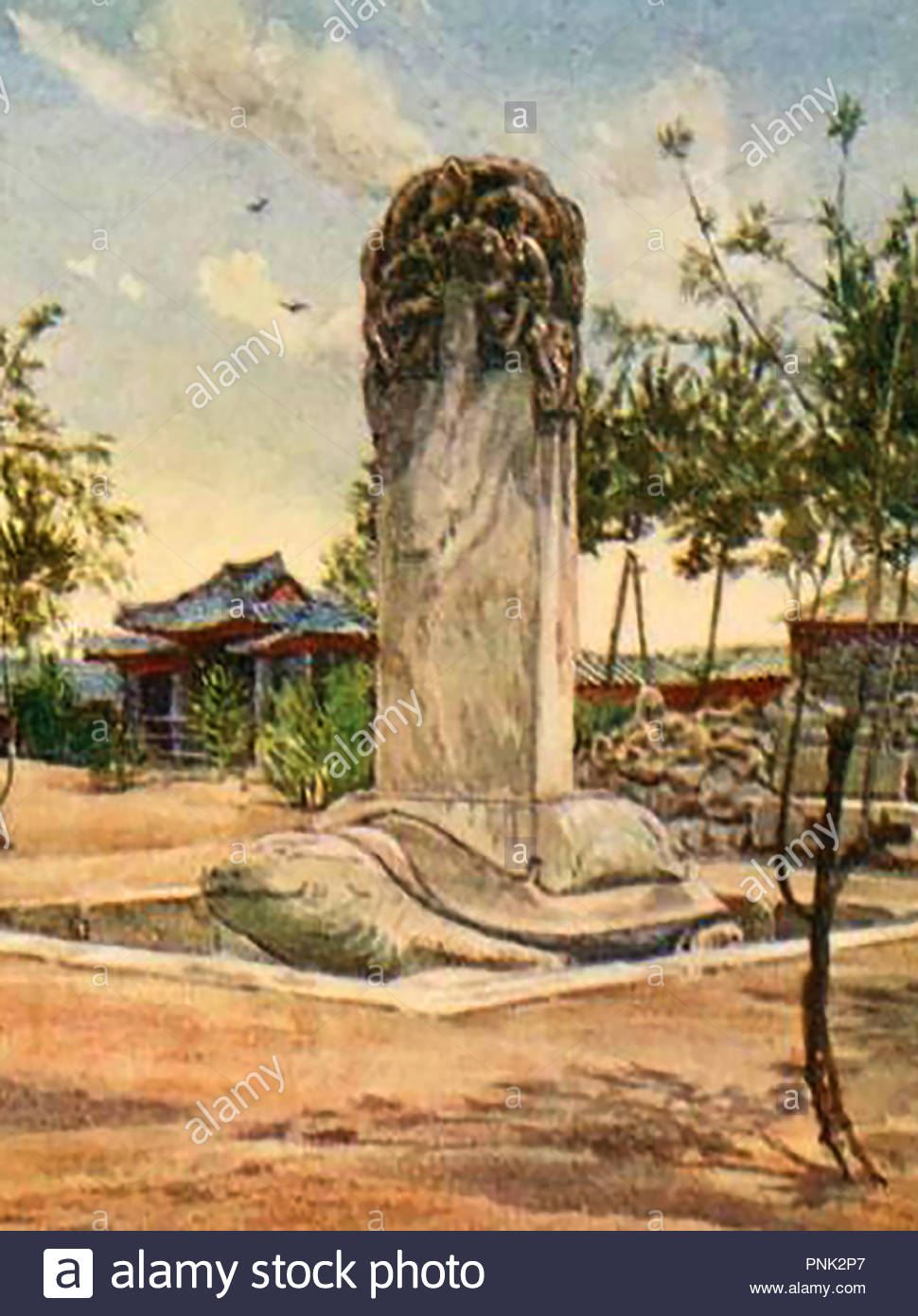 hetche
Ochranná zvířata: sasin (čtyři svatá) + hetche + další
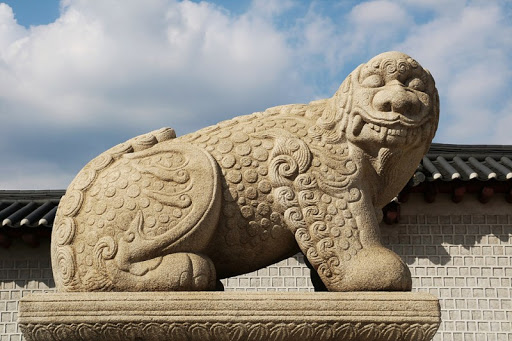 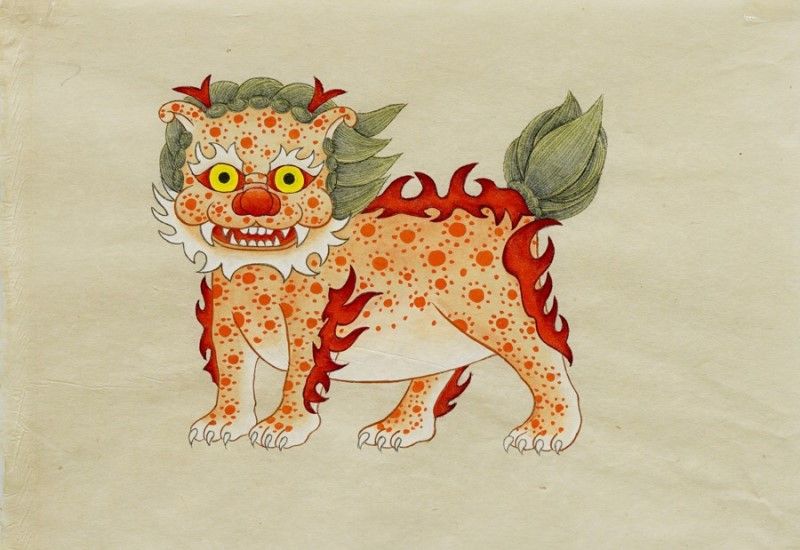 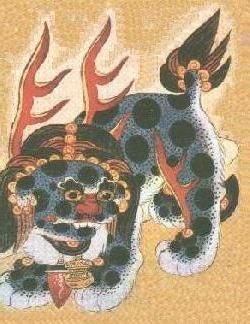 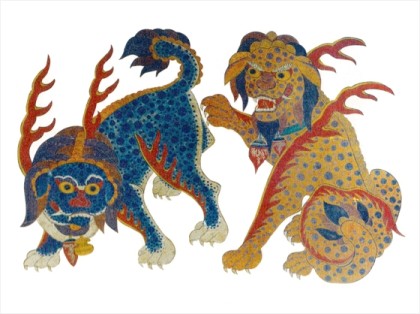 čapsang
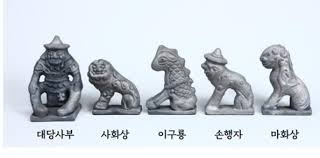 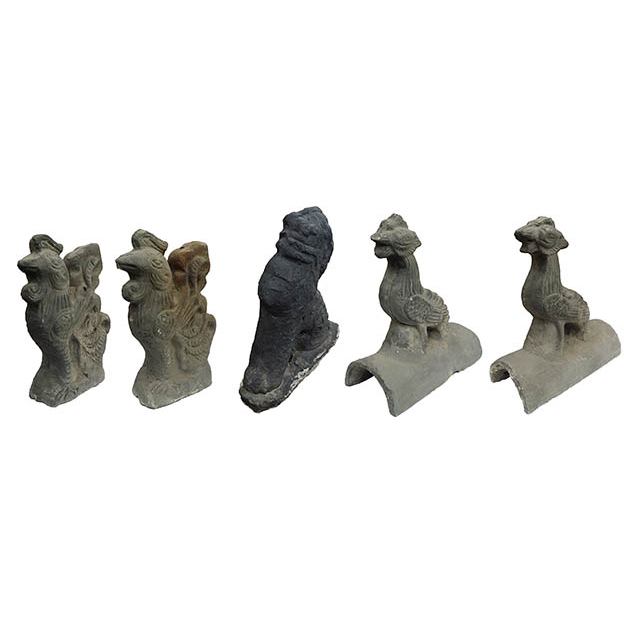 Svatá zvířata (želva, fénix, drak a tygr) + kirin/qilin
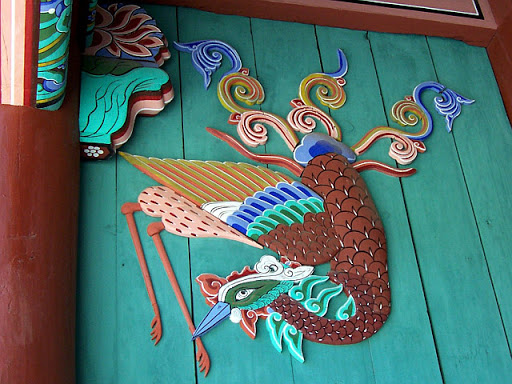 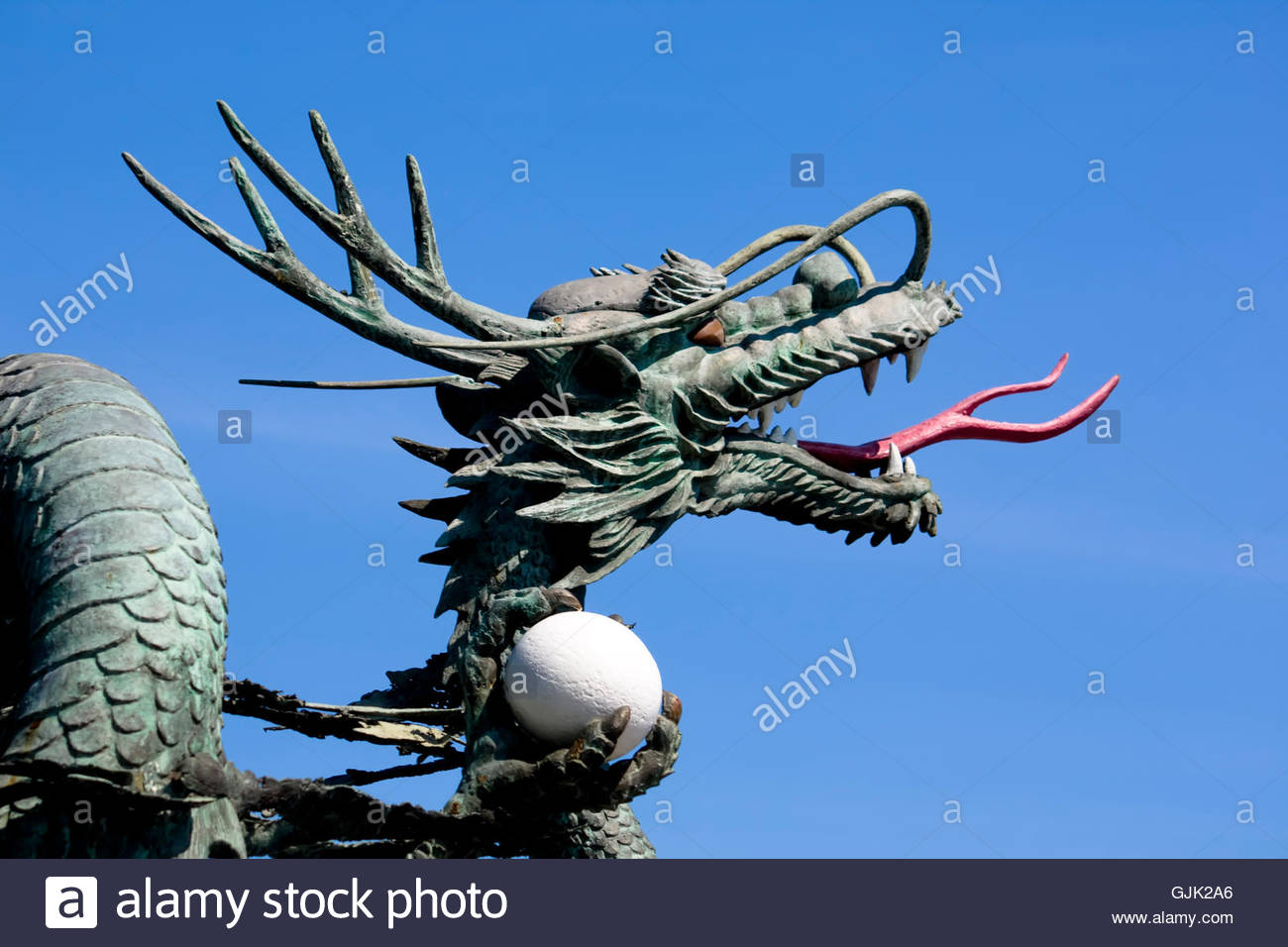 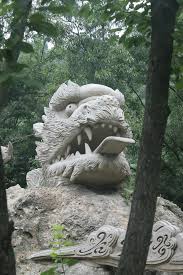 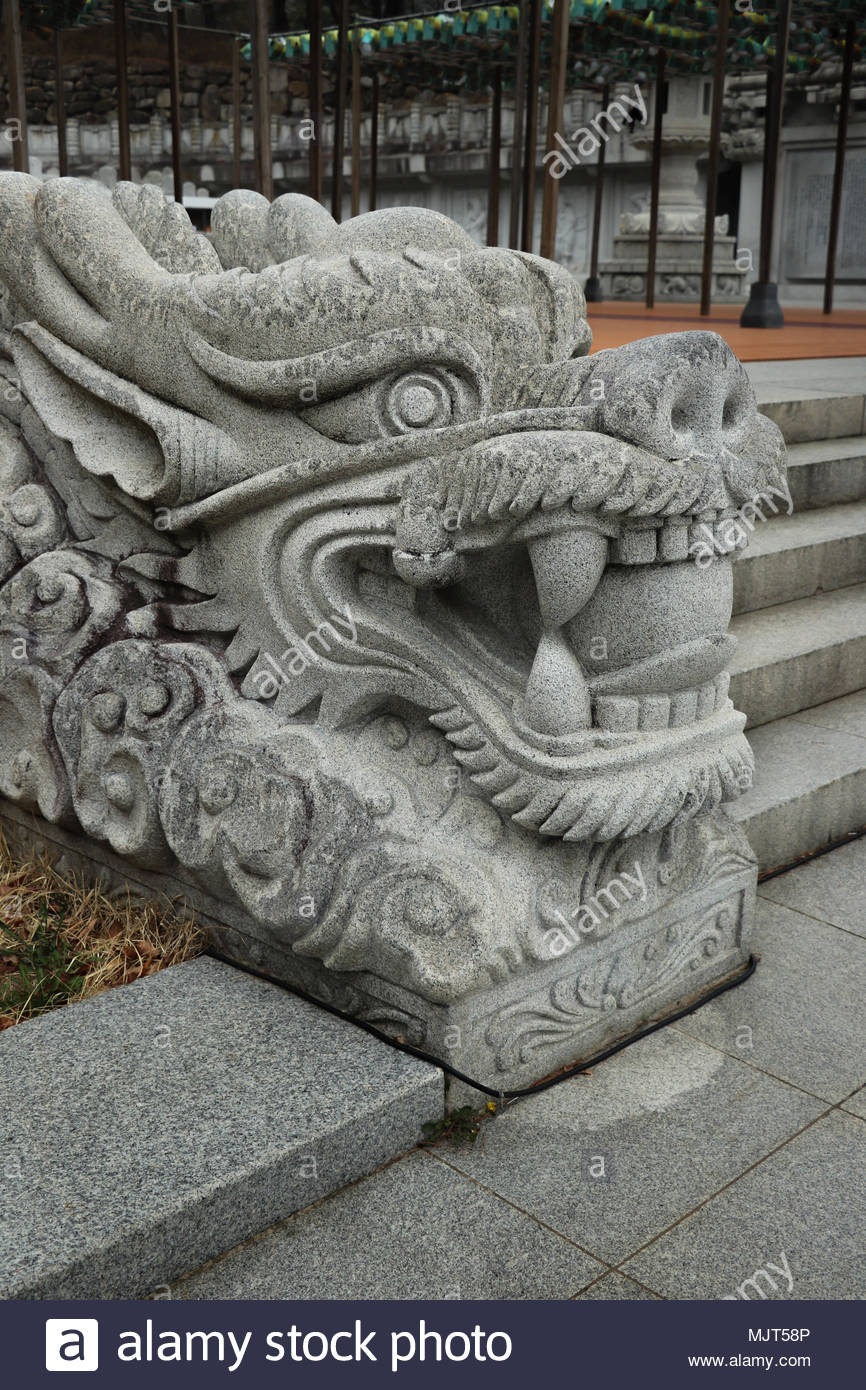 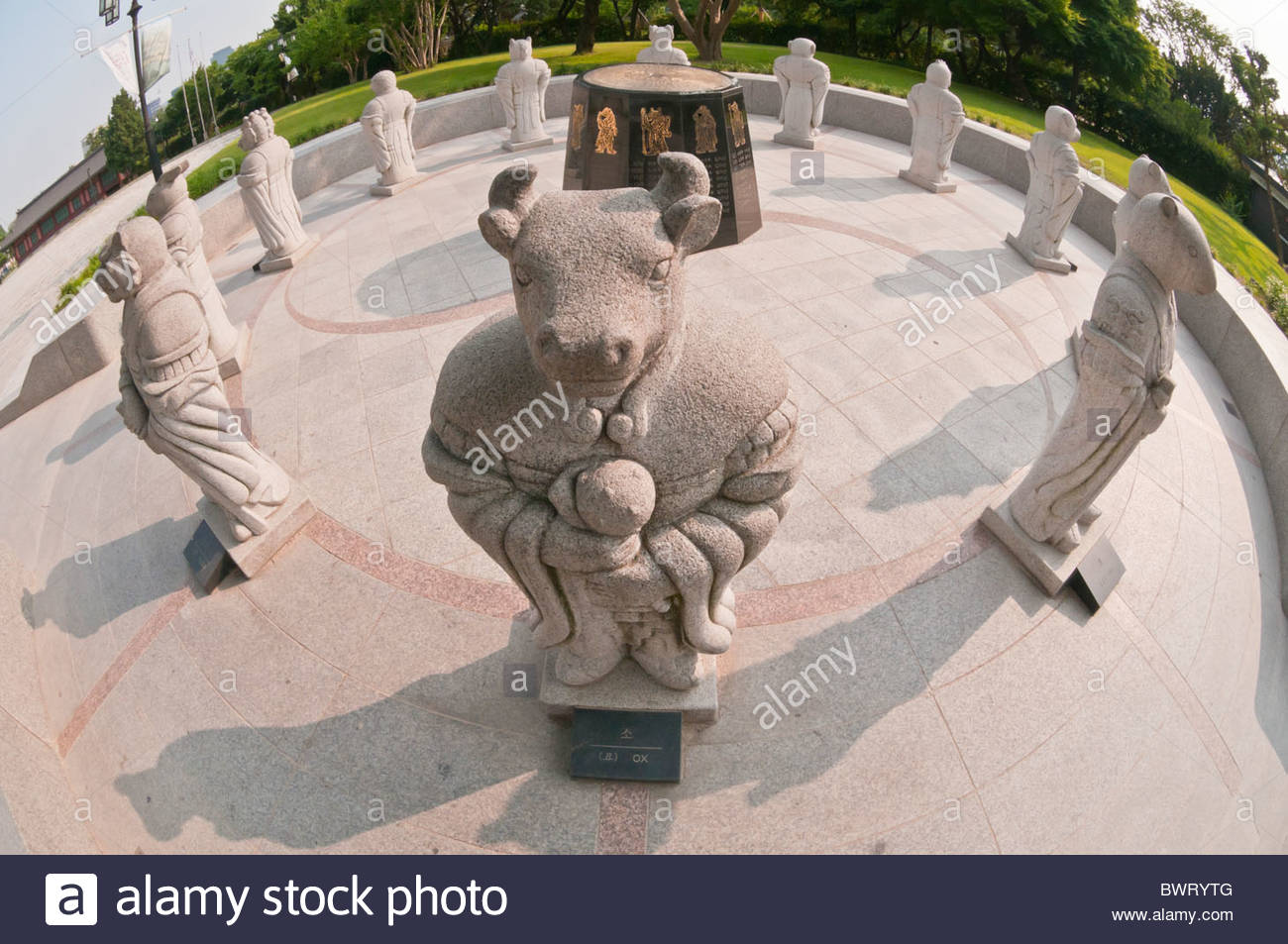 Zvířetníková zvířata
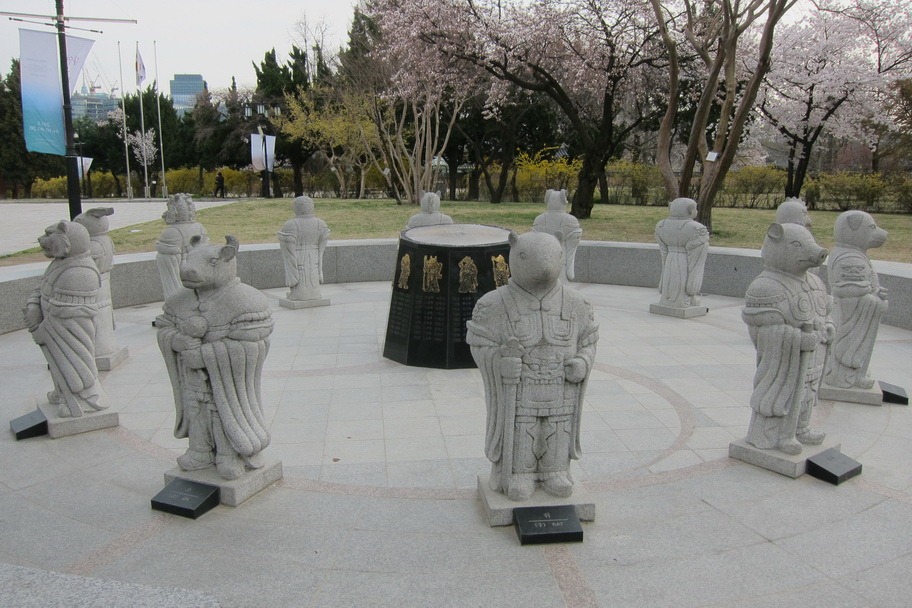 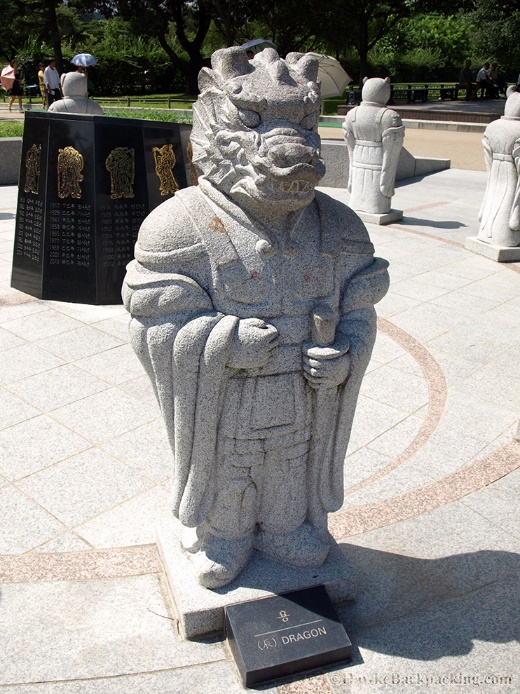 Můstek
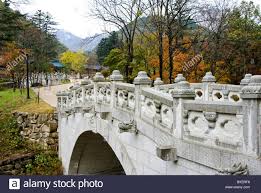 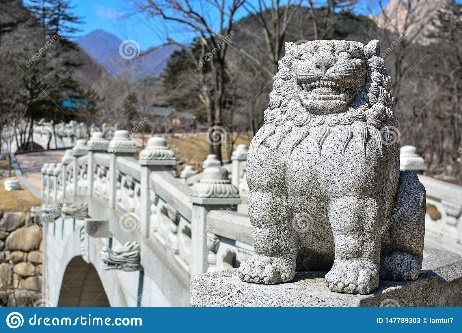 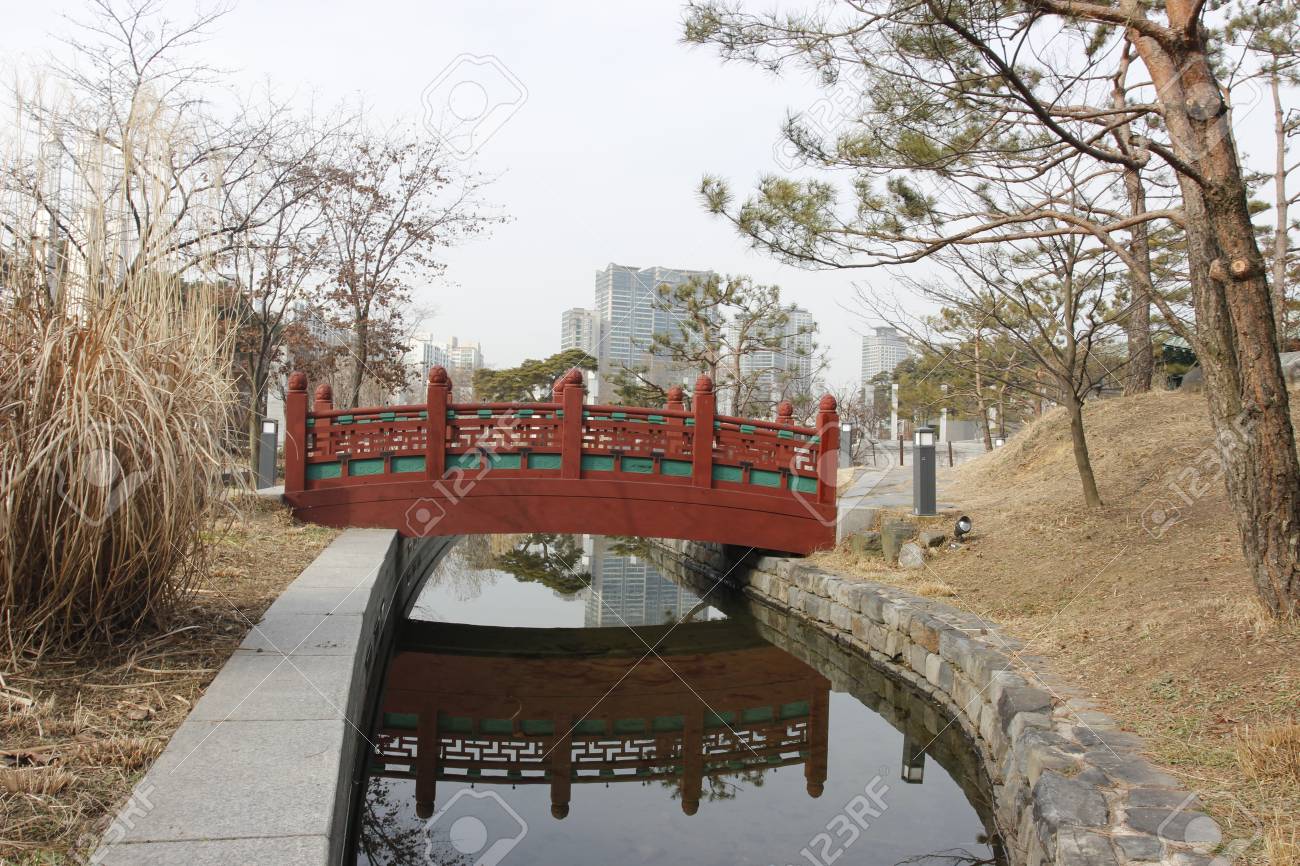 Můstek
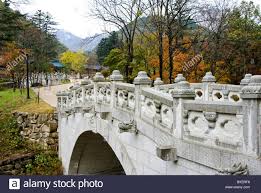 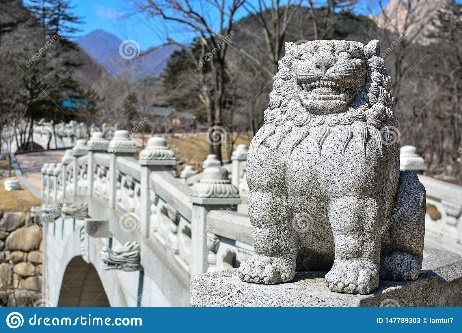 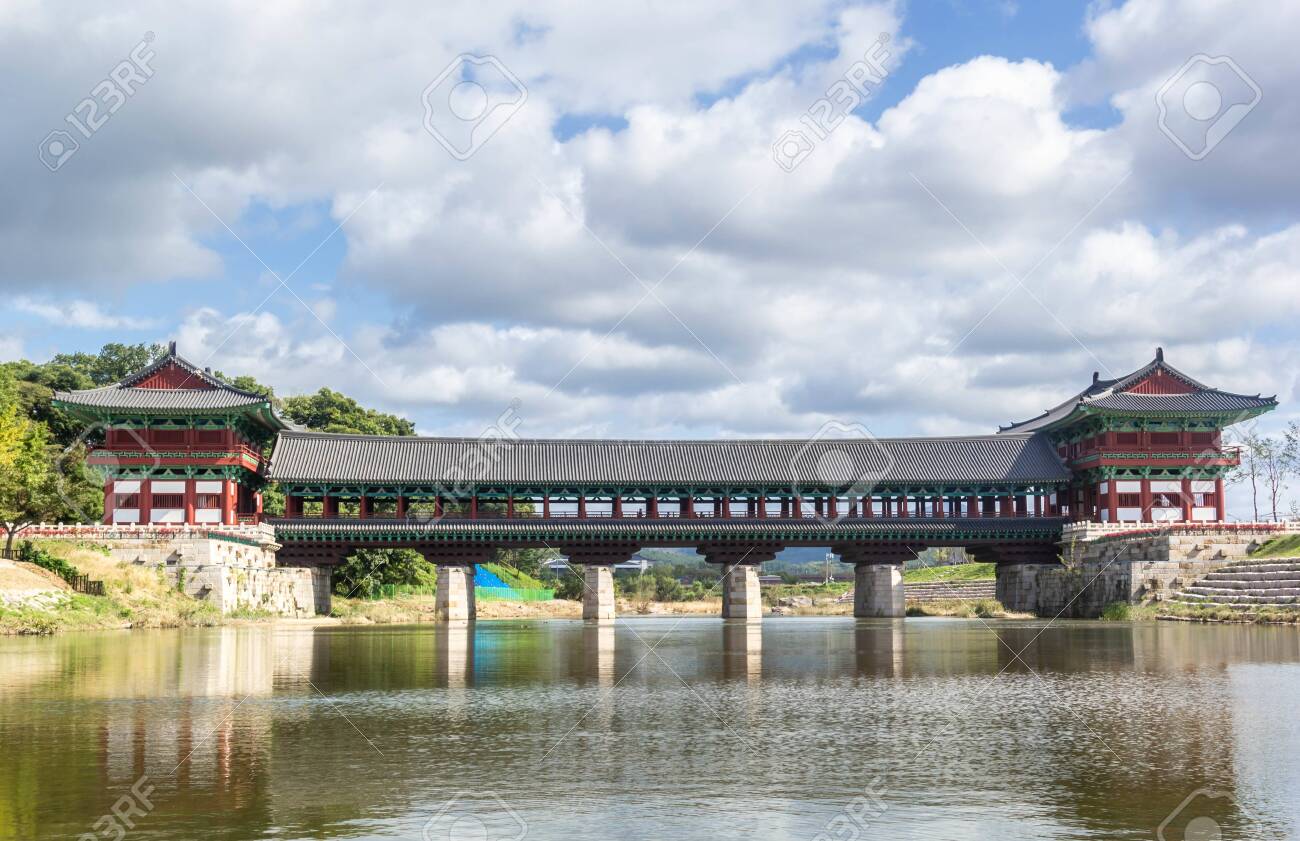 schody
Manwolde v Kesongu
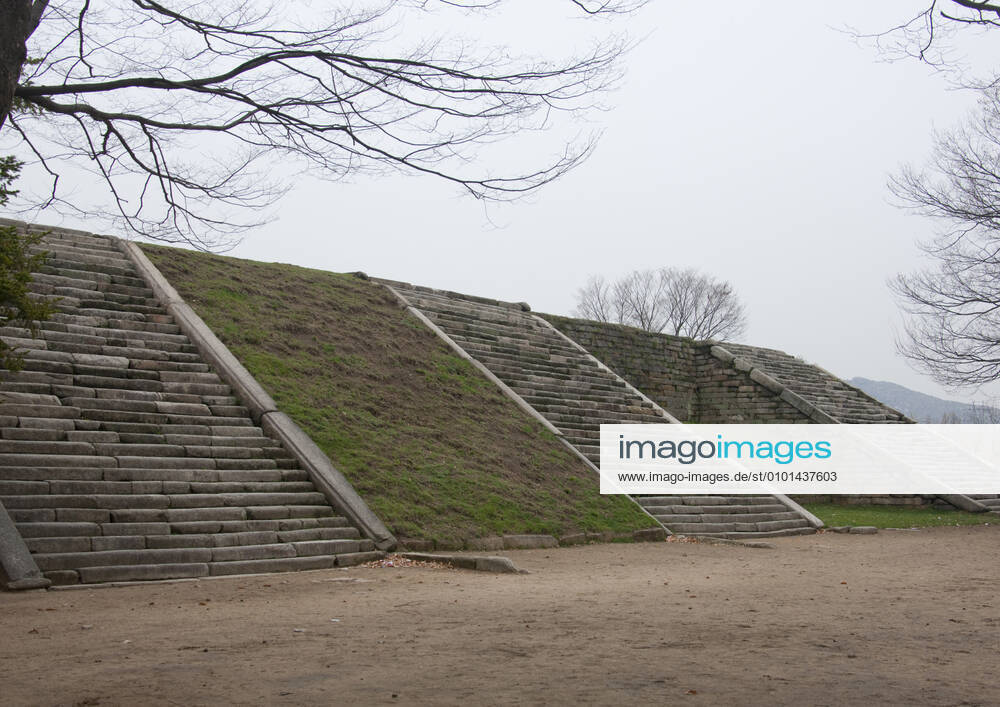 Paláce: ze Samguk a Tchongil Silla jen zbytky, Korjo totéž, Čoson: Kjongbokkung, Toksugung, Čchangdokkung, Čchanggjonggung
Wolsong v Kjongdžu
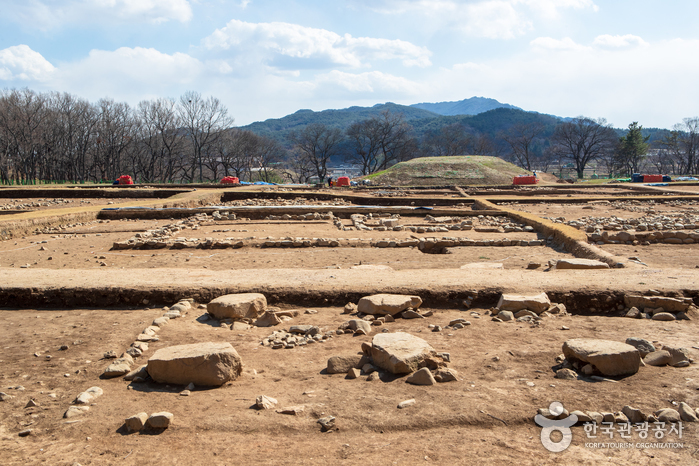 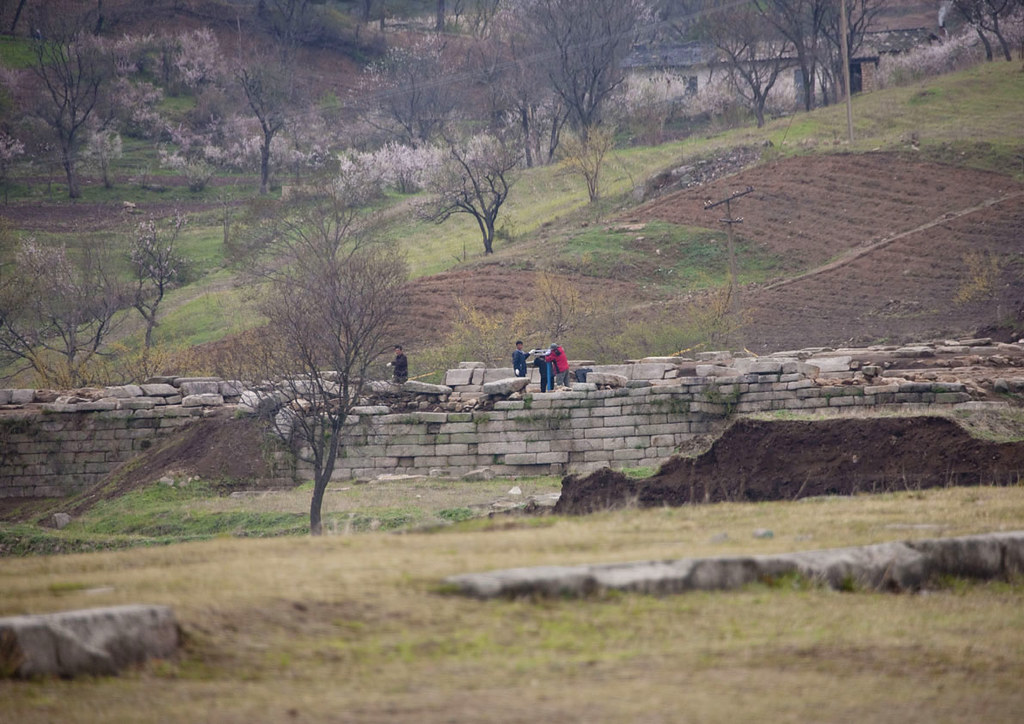 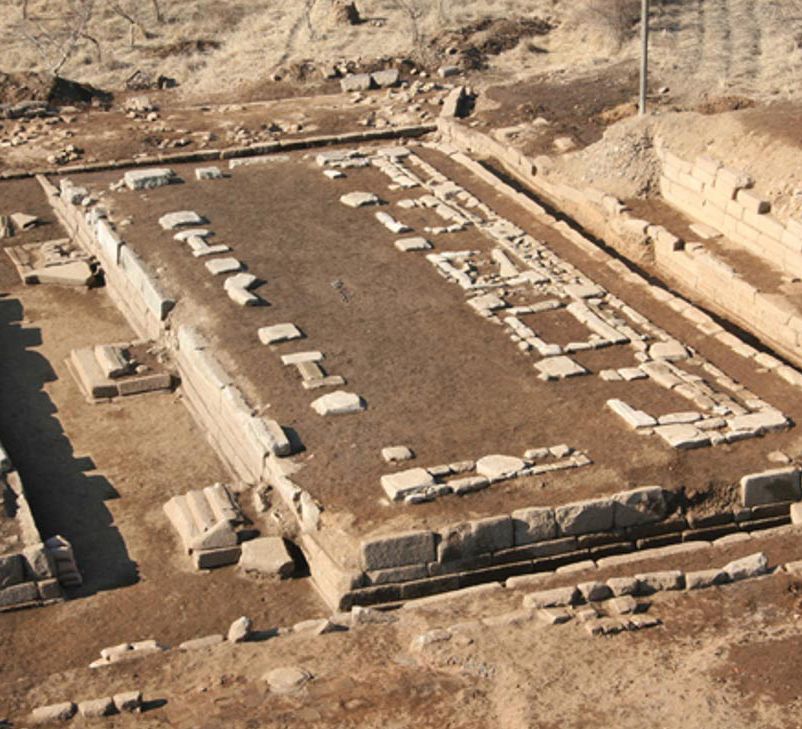 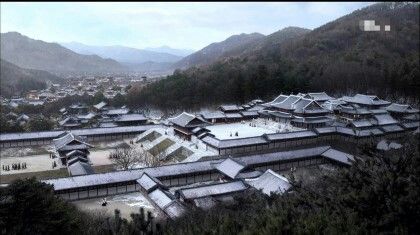 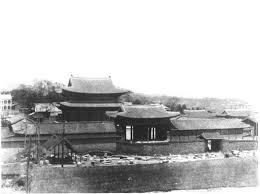 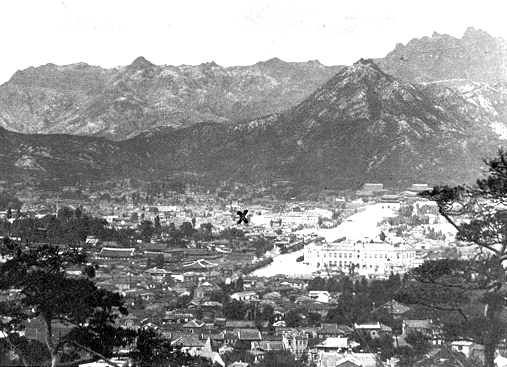 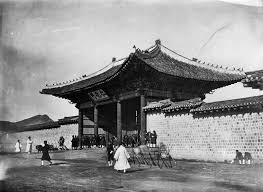 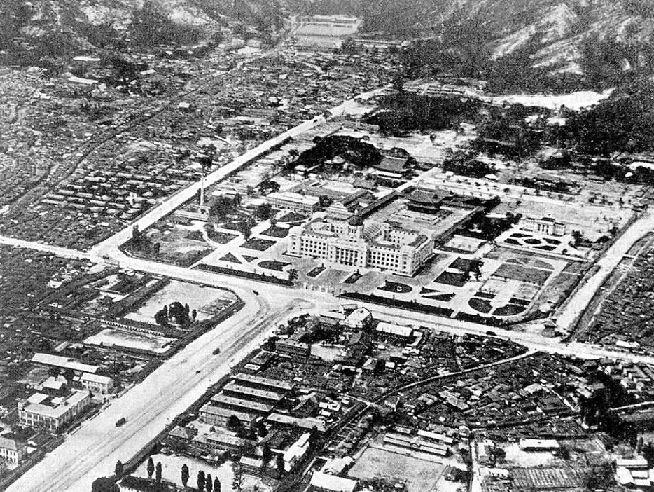 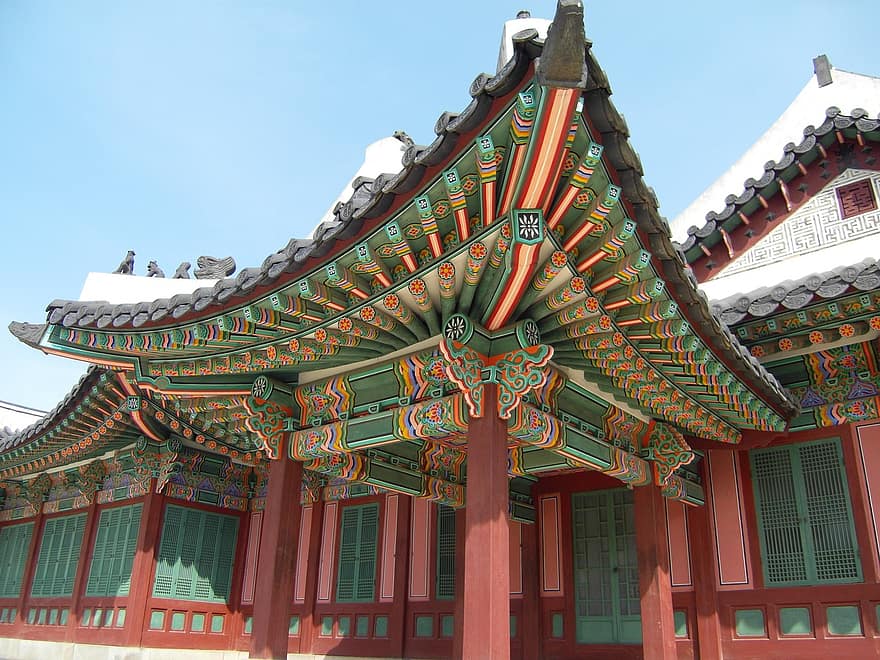 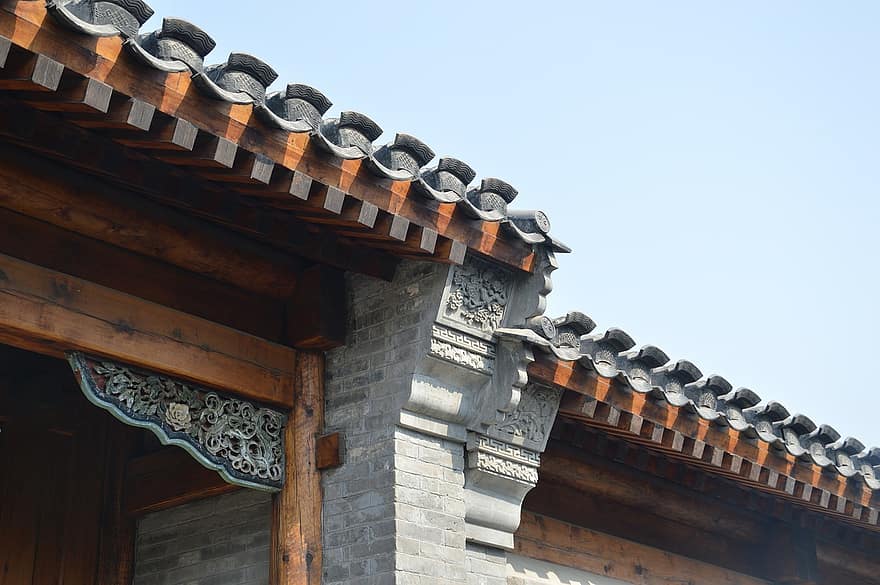 Hanok
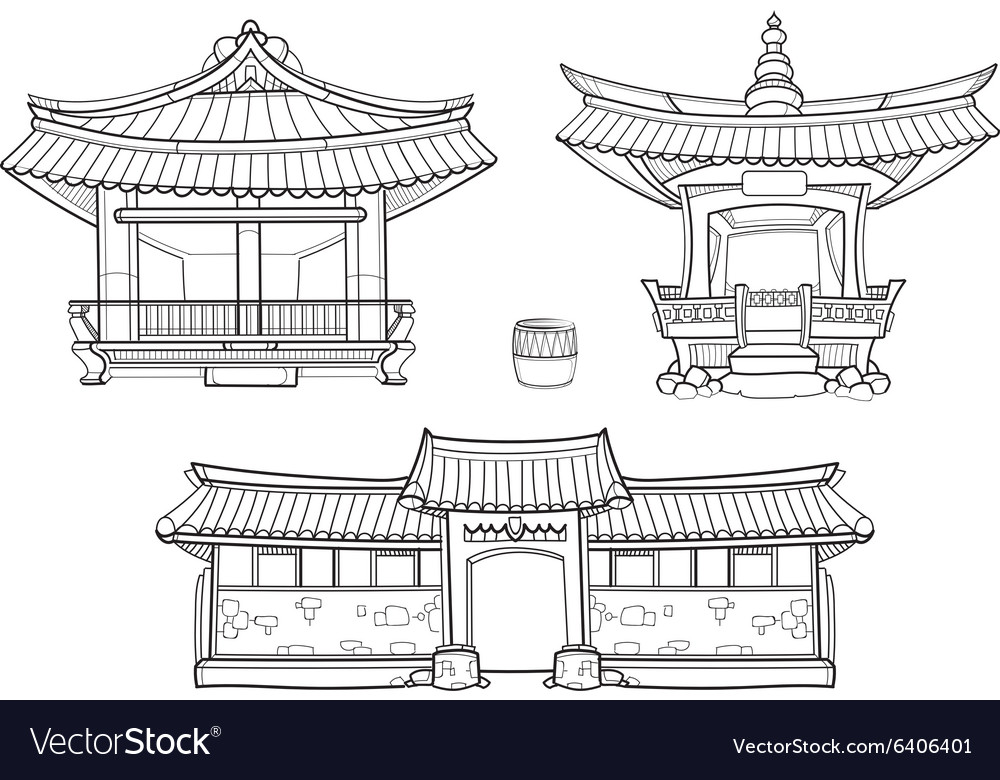 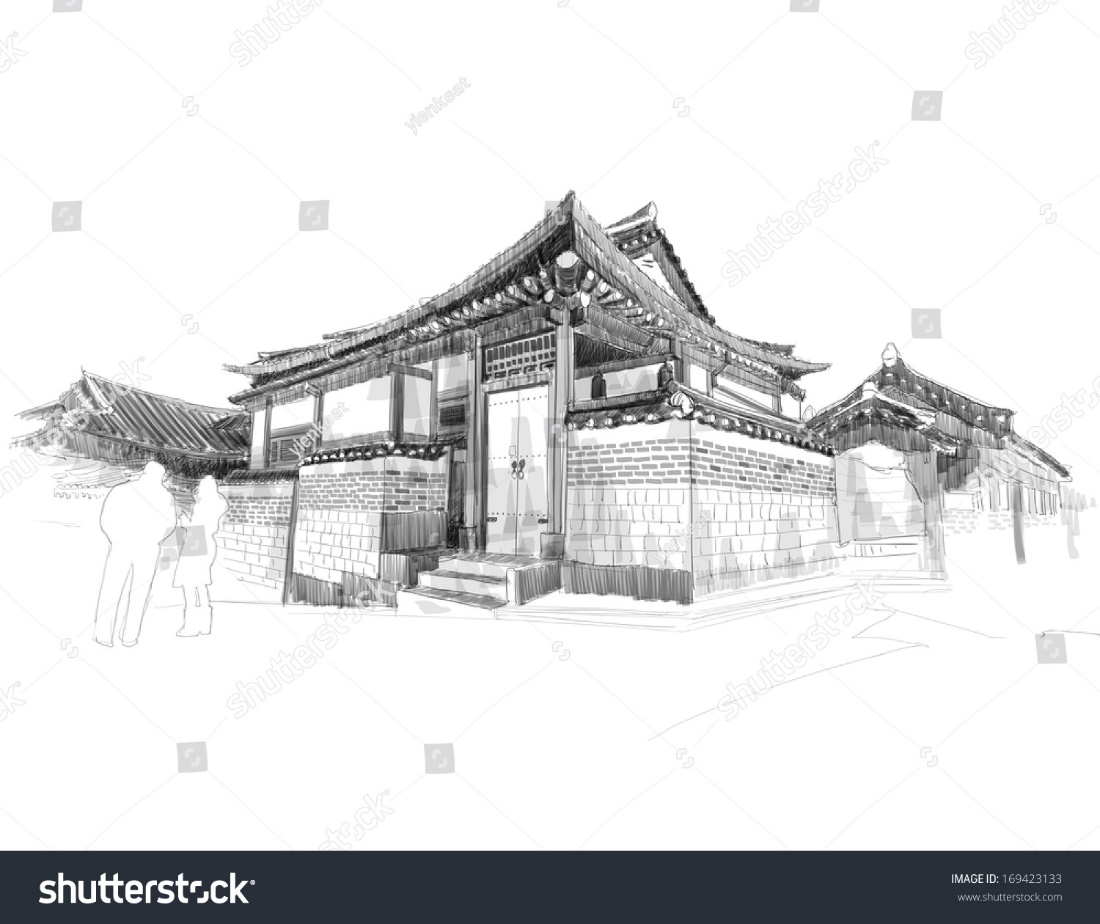 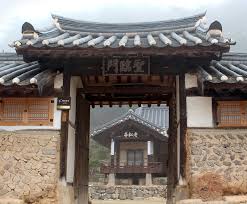 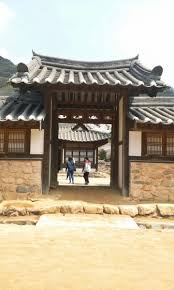 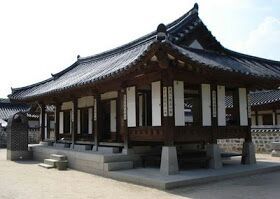 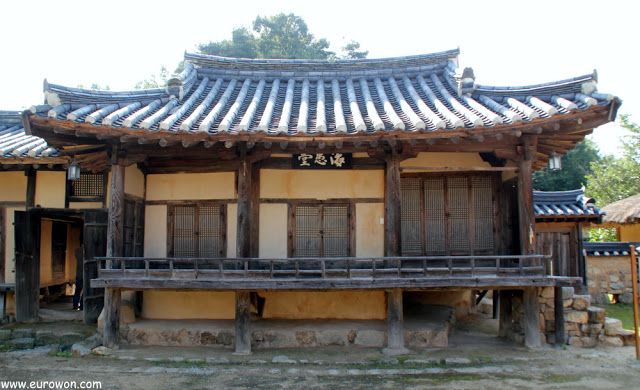 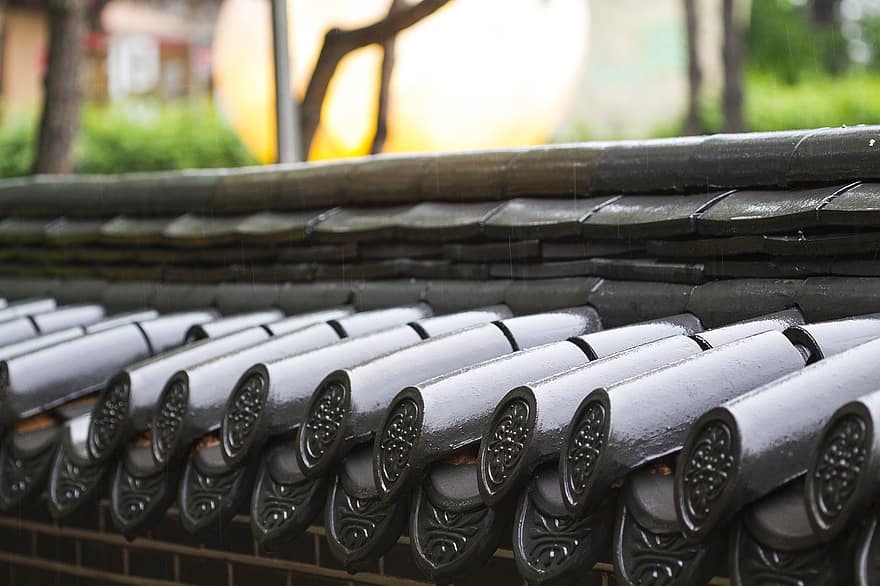 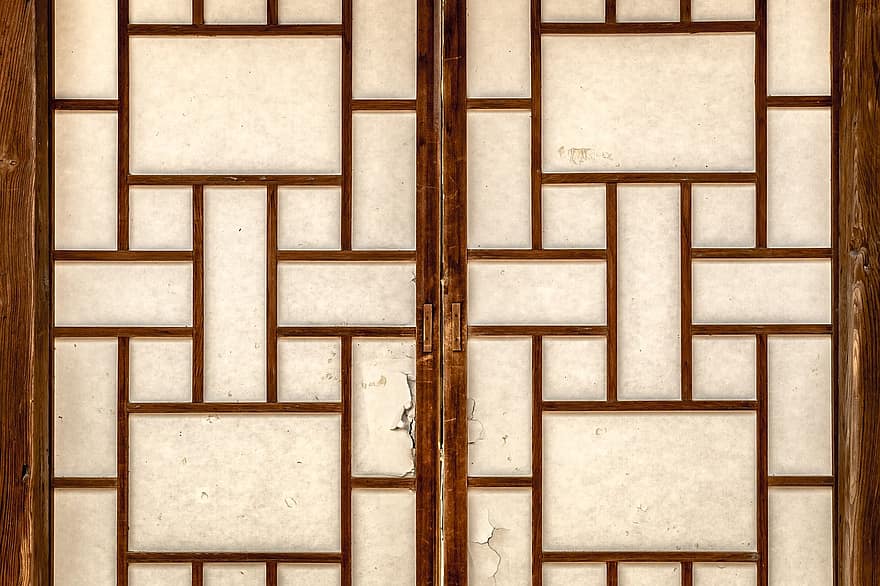 čchogadžip
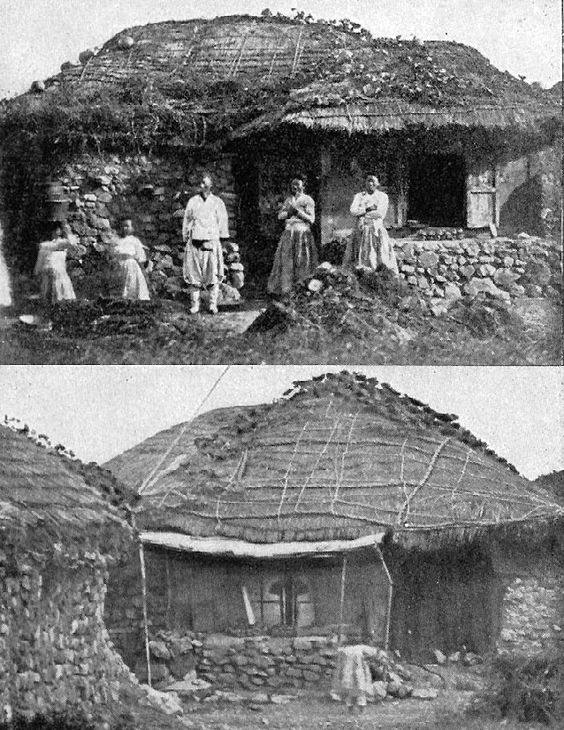 Kláštery
Můstek přes vodu, brána se sačchonwangy
Prostranství s pagodami, výzdoba a sloupy na prapory
Hlavní síň, obydlí mnichů, vzadu chrámky Sansin, Čchilsong